Уређивање чланака на Википедији Србије
MSc Оја Кринуловић
Први кораци у доприносу Википедије
Креирање налога – омогућава стварање нових страница, постављање слика и мењање назива чланака.
Све измене повезују се са налогом, односно, корисничким именом.
Отварање корисничког налога
Једна особа – један налог
Пожељно је али НЕ и обавезно на својој корисничкој страници написати неколико речи о себи
Избор теме - тема мора бити релевантна, а њен садржај објективан и проверљив
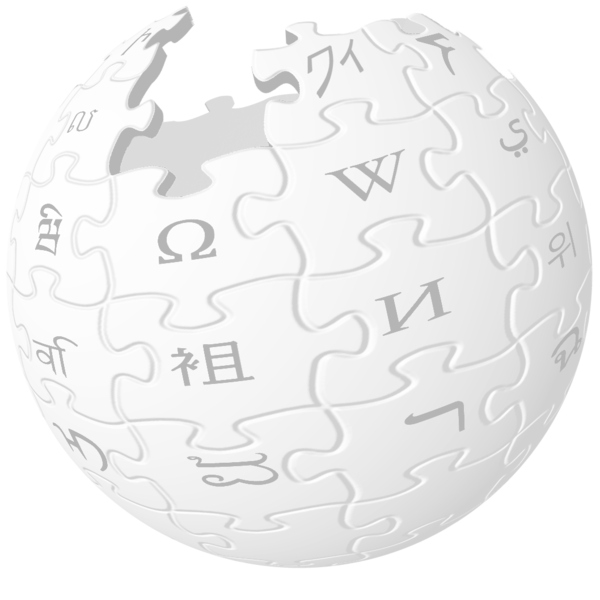 Чланци на Википедији
Квалитетан чланак треба да садржи 
Сажетак теме
Разлог зашто је тема значајна
Референце ка валидним изворима о теми
Чланци не морају бити дугачки
Писање и форматирање текста
У пољу за обраду текста, у сваком чланку ће се наћи посебно форматирани делови текста — тзв. „вики-синтакса“. Вики-синтакса служи за једноставно форматирање текста, означавање назива чланака, прављење наслова и повезивање чланака.
Повезивање са спољашњим чланком
Повезивање са чланком на Википедији
Повезивање са чланком на Википедији
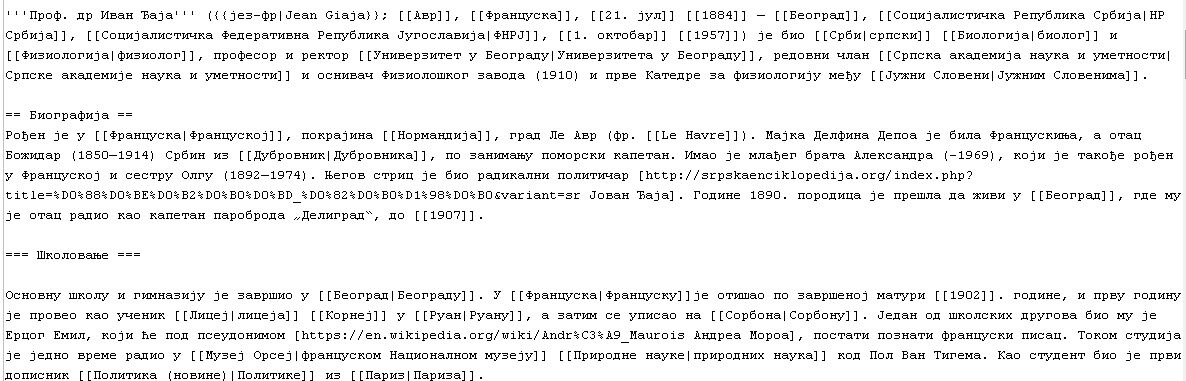 Писање у привременом радном простору тзв.“песак”
Ако нисте сигурни шта да пишете или желите само да видите како изгледа писање чланка на Википедији, најбоље да прво пишете у привременом радном простору  - тзв.  „песак“. Уколико ипак одлучите да то што сте написали  ставите на Википедију, можете у сваком тренутку „налепити“ на одговарајућу страницу.
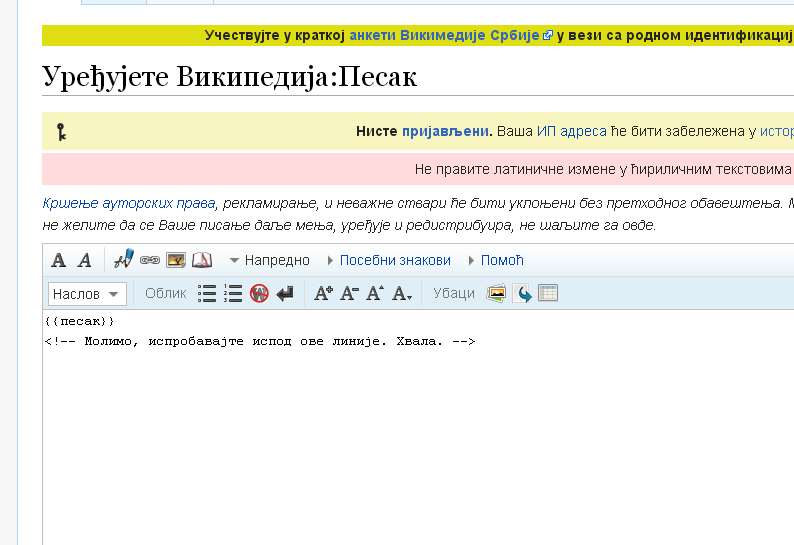 Писање референци
Референце се постављају за све важније информације у чланку. 
Формат  <ref>име референце</ref> иза текста у чланку. 
Референце могу бити интернетске странице чији је садржај веродостојан као и литература. 
Код књига поред наслова, године и имена аутора навести стране које се користе и ISBN књиге
Да би референце биле видљиве у делу чланка под називом "Референце", довољно је да испод поднаслова поставите {{refspisak}}, после чега софтвер аутоматски прави списак референци које су наведене у чланку .
Референце
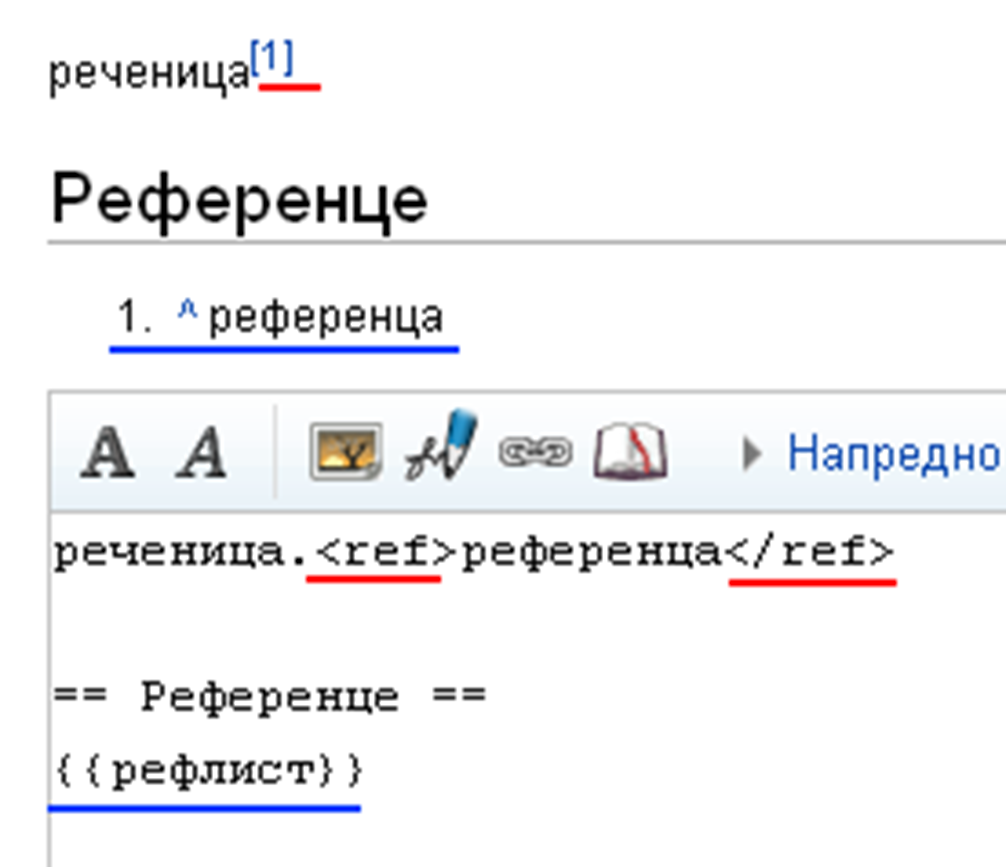 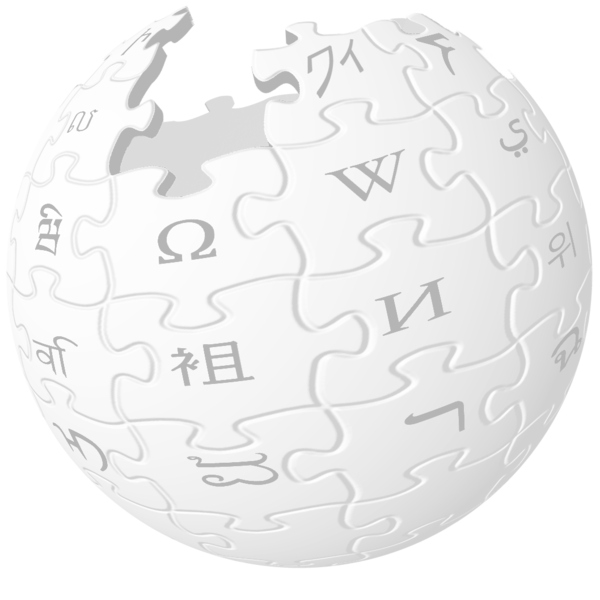 Постављање датотека
Датотеке су у ствари слике, аудио или видео снимци који се користе за илустрацију чланка. Највећи број потребних медијских датотека може се поставити у Викимедијинy оставy -  Wikimedia commons. Датотеке се постављају у формату: [[Datoteka:ime datoteke] ]. Уколико слике постављате сами, неопходно је поштовање ауторских права. Слике се постављају на Викимедијину оставу, тако да их могу користити и остали чланови Википедије.
Слике
Викимедијина Остава (http://commons.wikimedia.org)

Убацивање слика у чланак

[[Слика:Naziv slike.jpg|мини|десно|200п|Опис]]
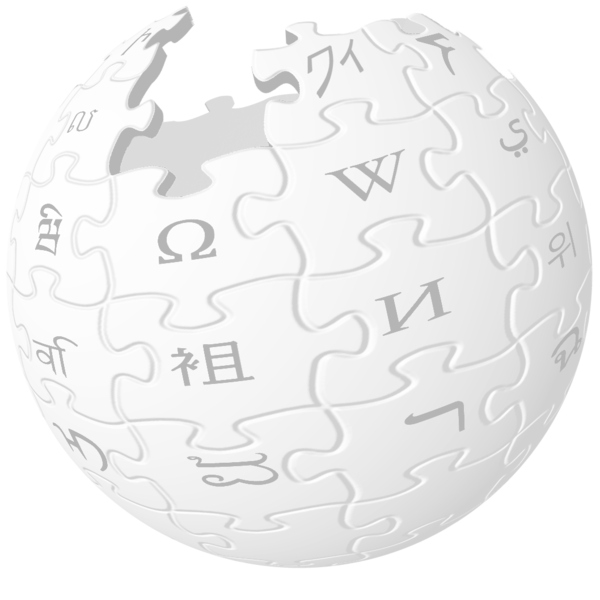 Величина
Величина у
пикселима
Опис слике
Назив фотографије
Поравнање
Уређивачки оквир
Курзив
Слика
Везе
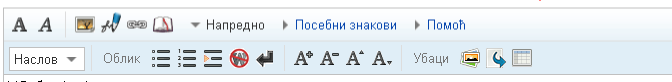 Горња палета
Подебљано
Потпис
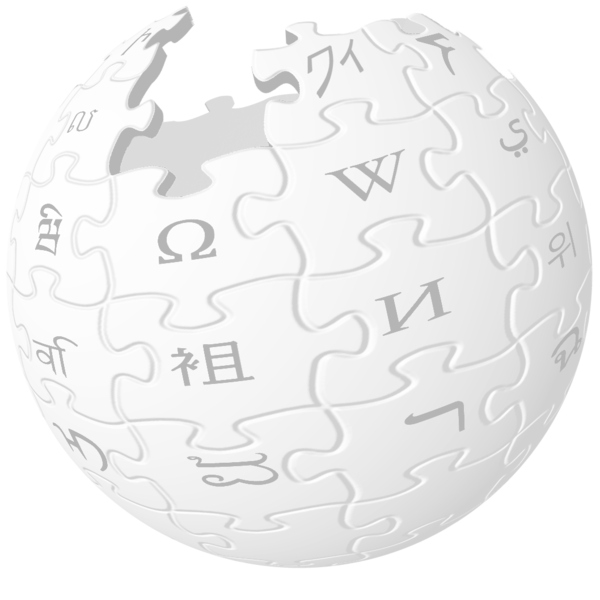 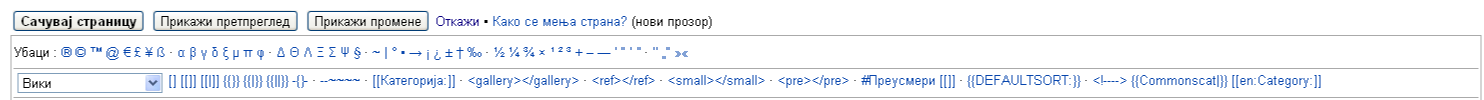 Доња палета
Текст
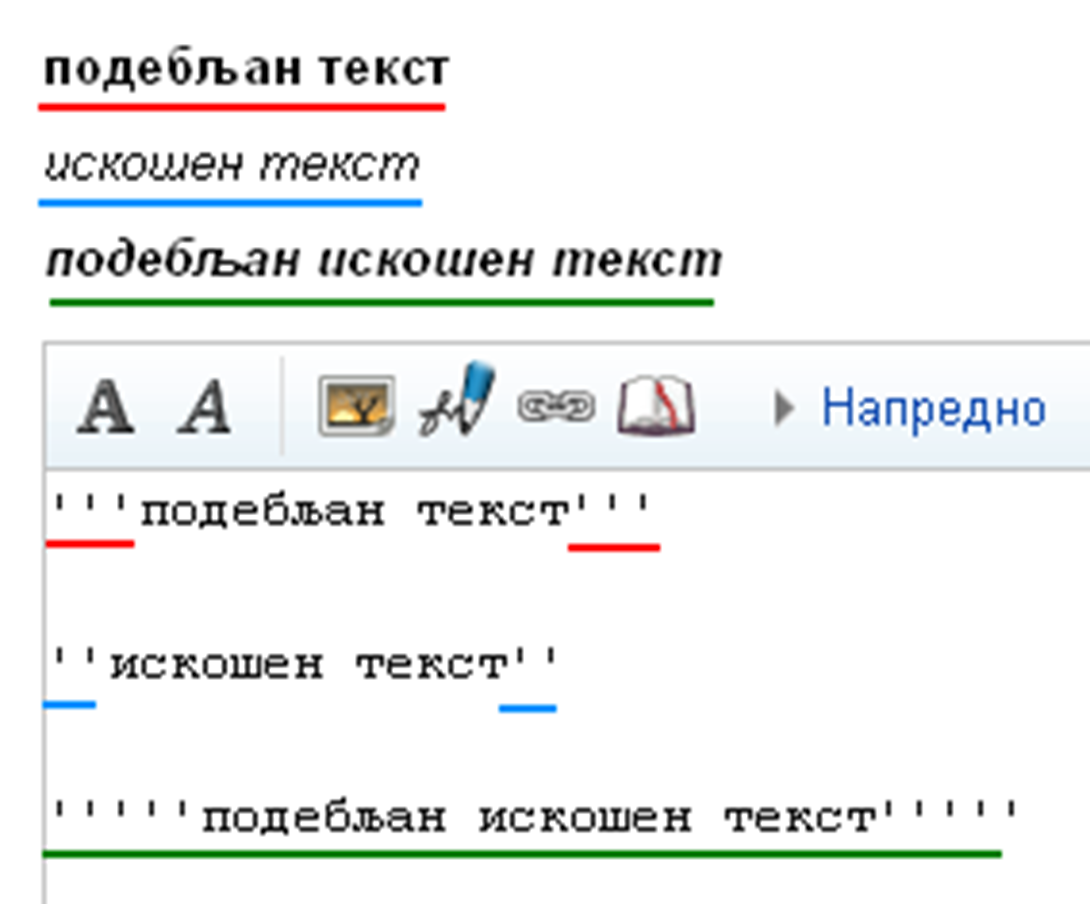 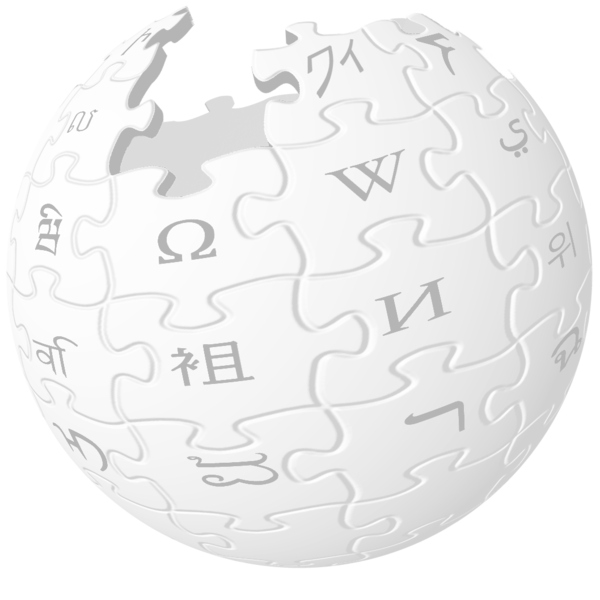 Наслови
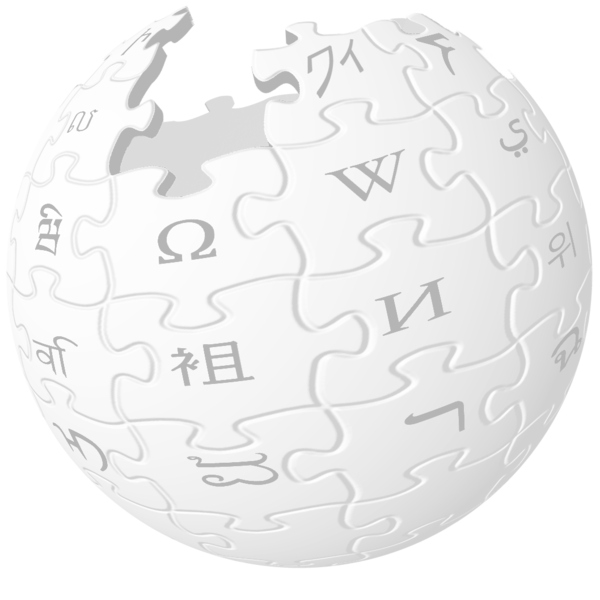 Вики-везе
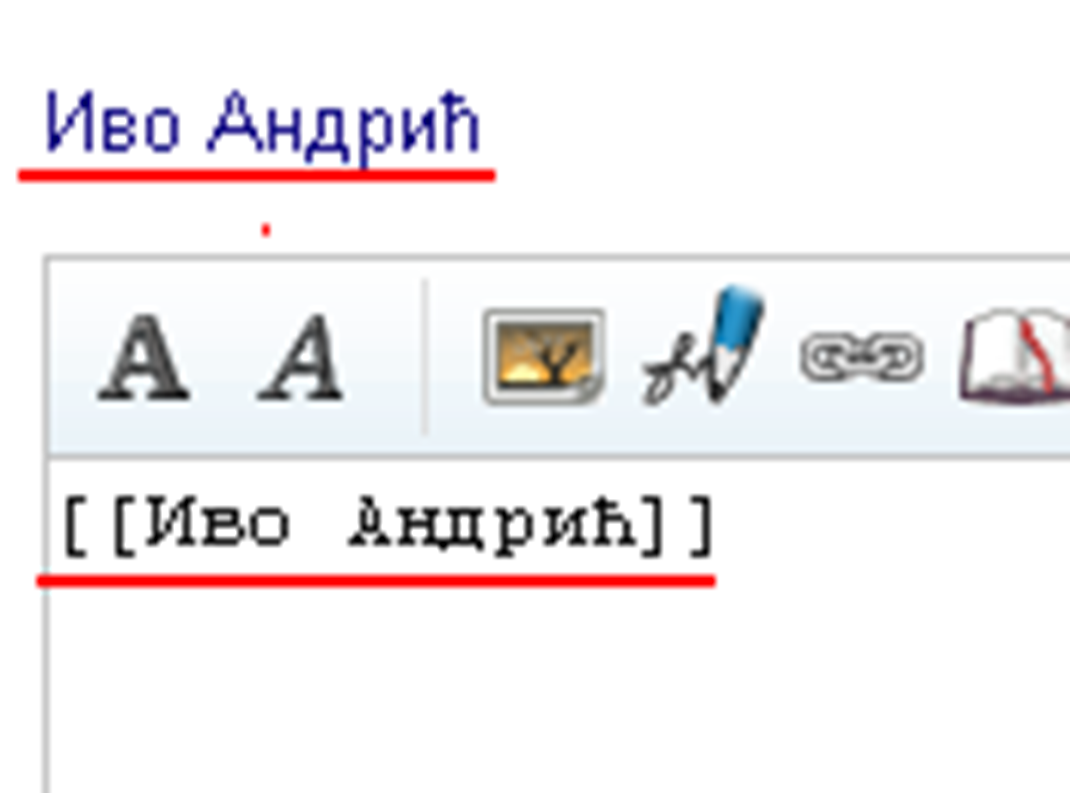 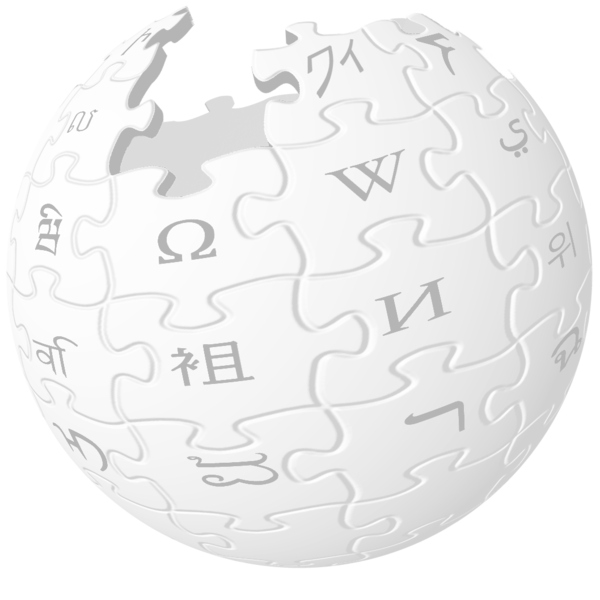 Вики-везе
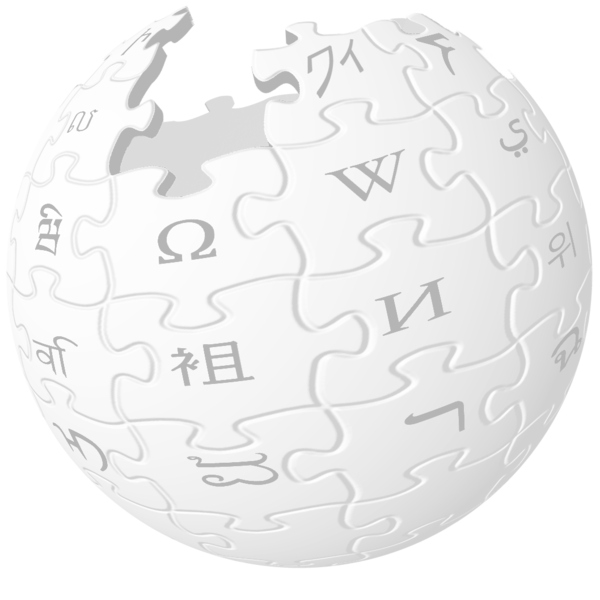 Спољашње везе
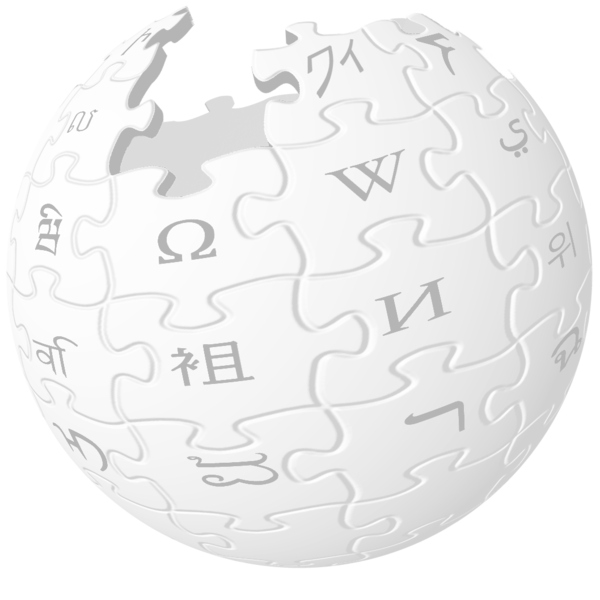 Листе
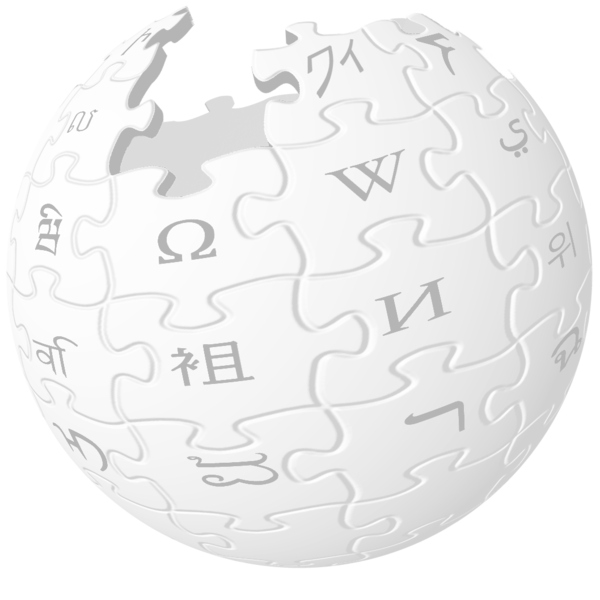 Листе
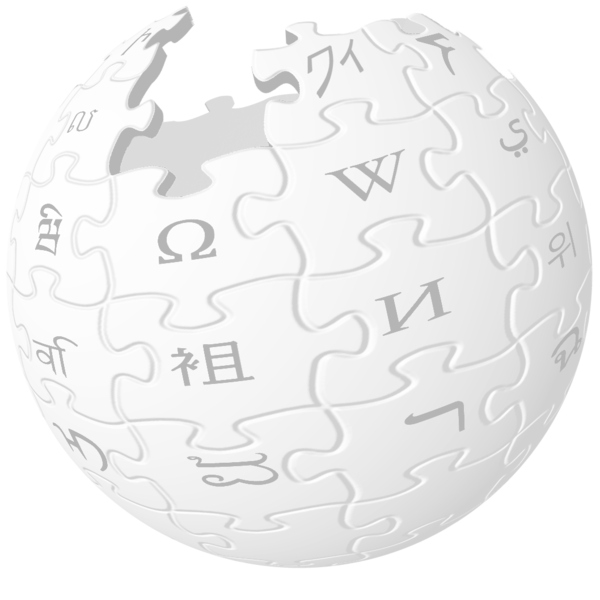 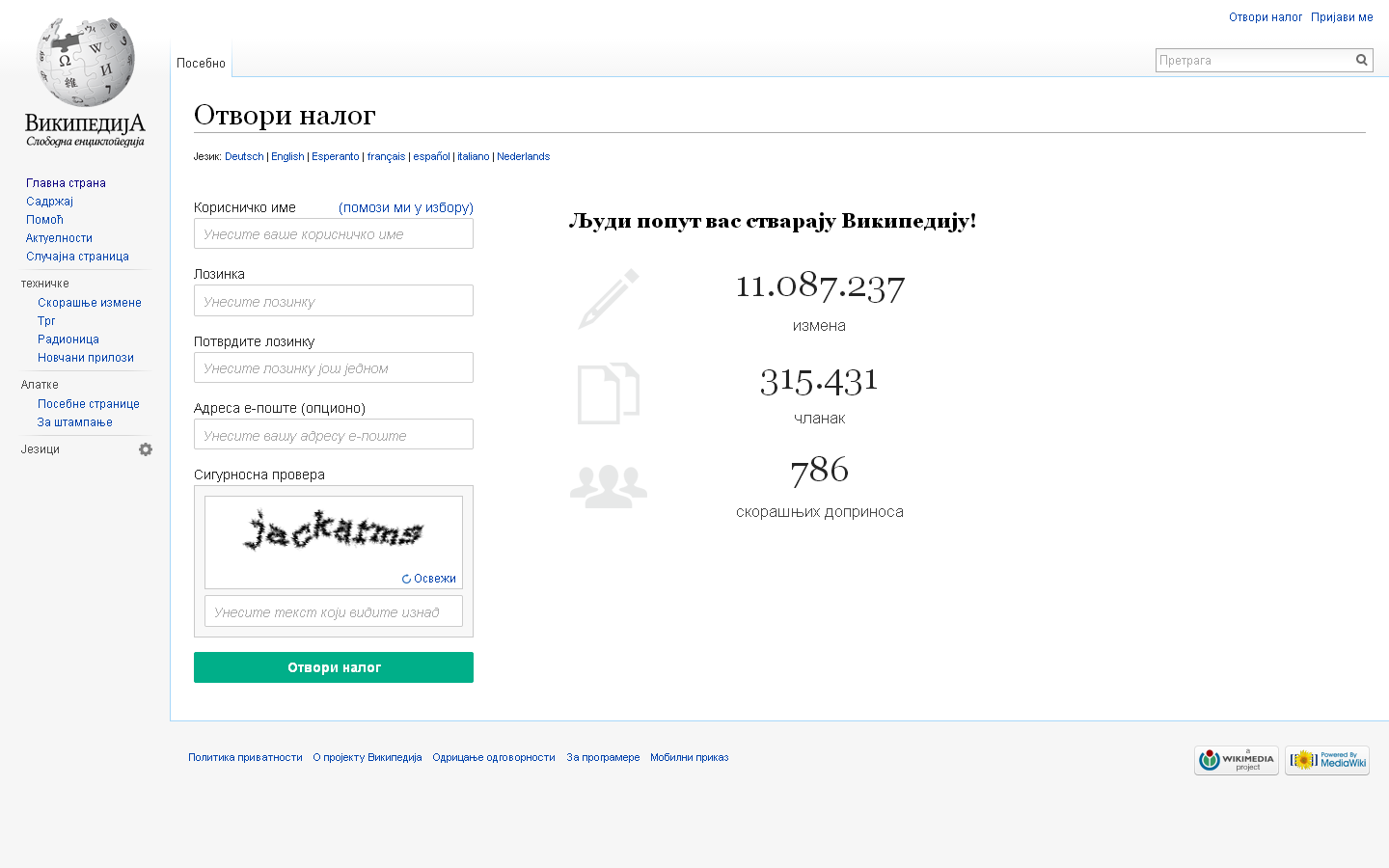 Инфо мени са алаткама
Упутство за рад
упутство
Шаблон за биографске податке
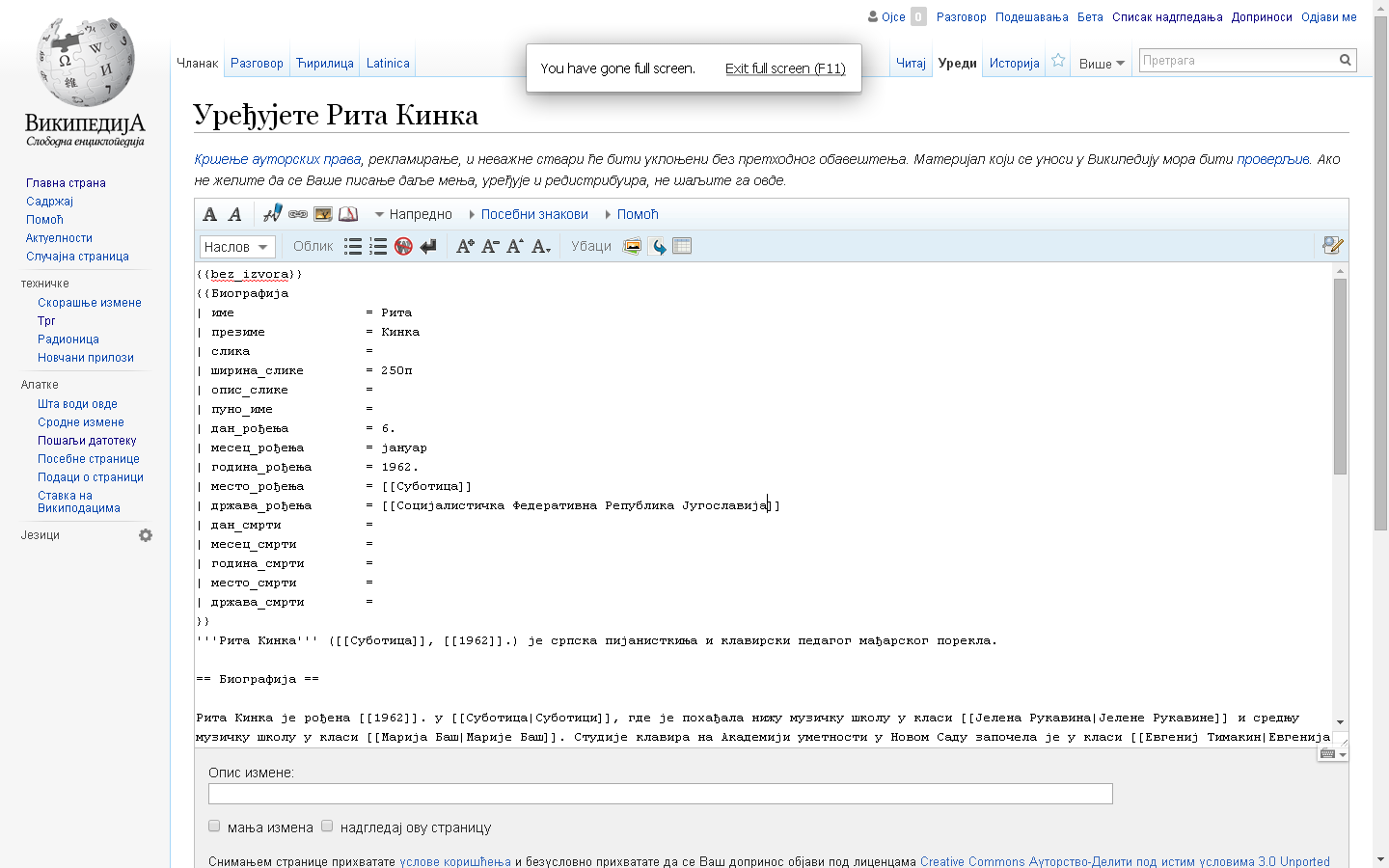 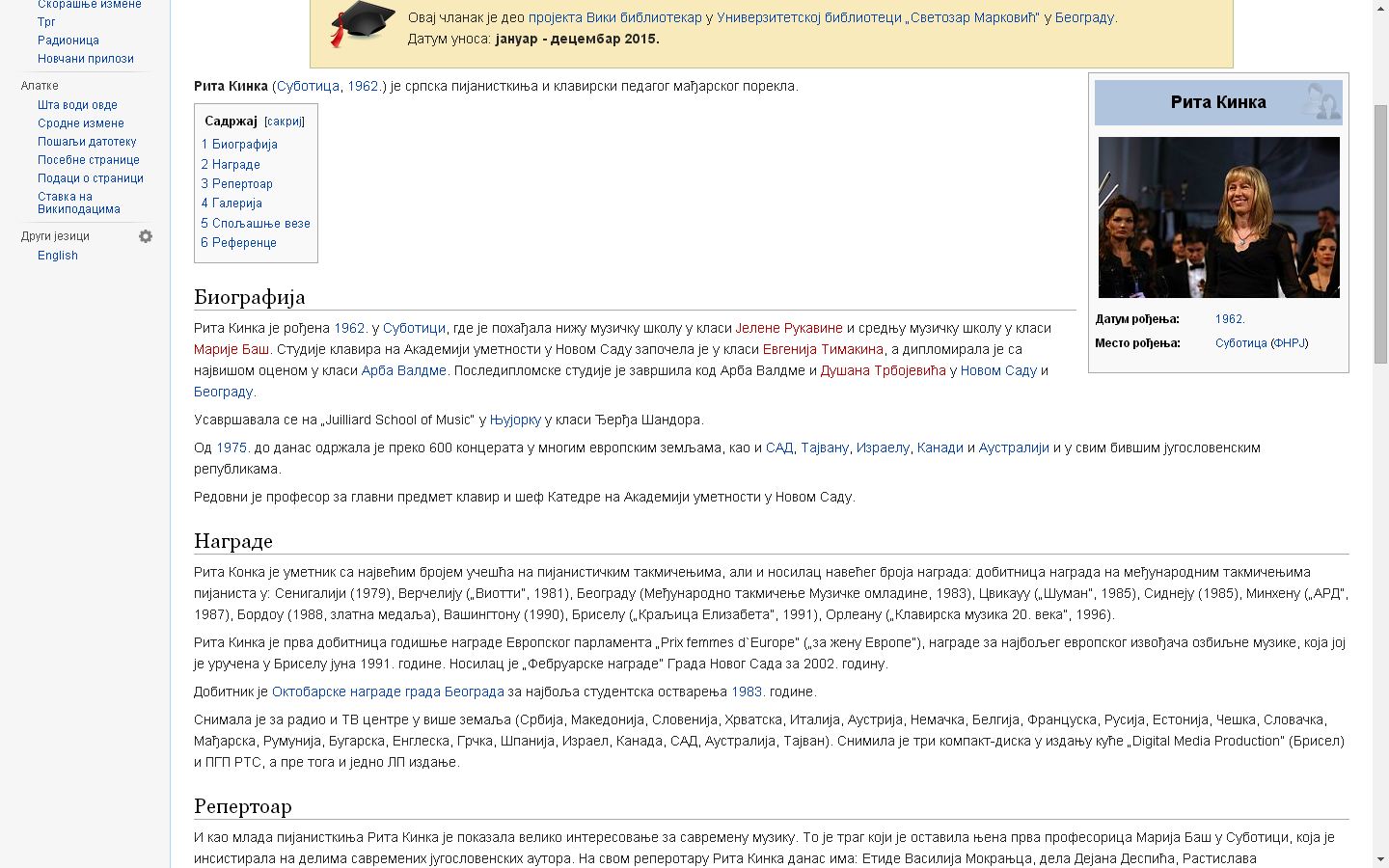 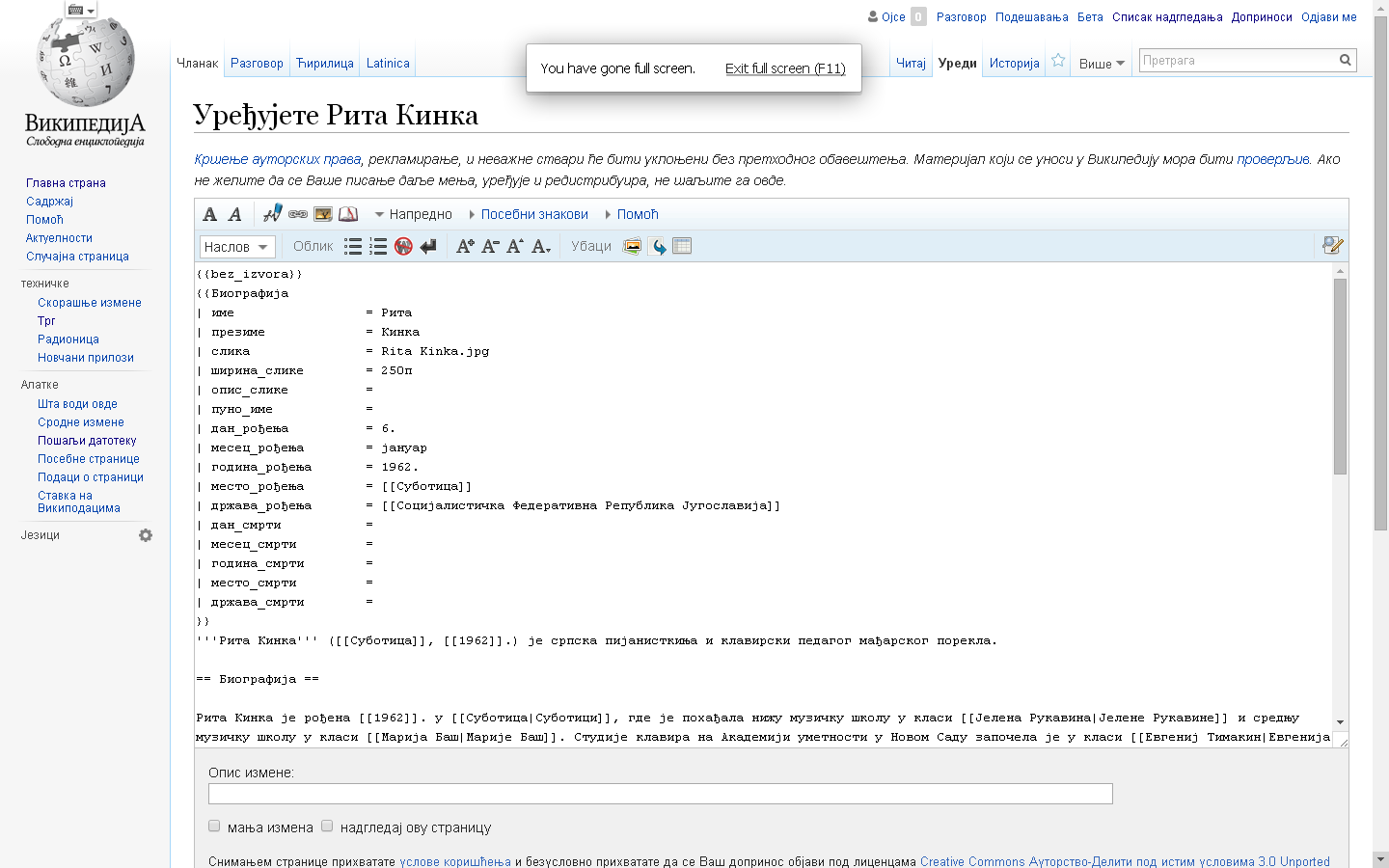 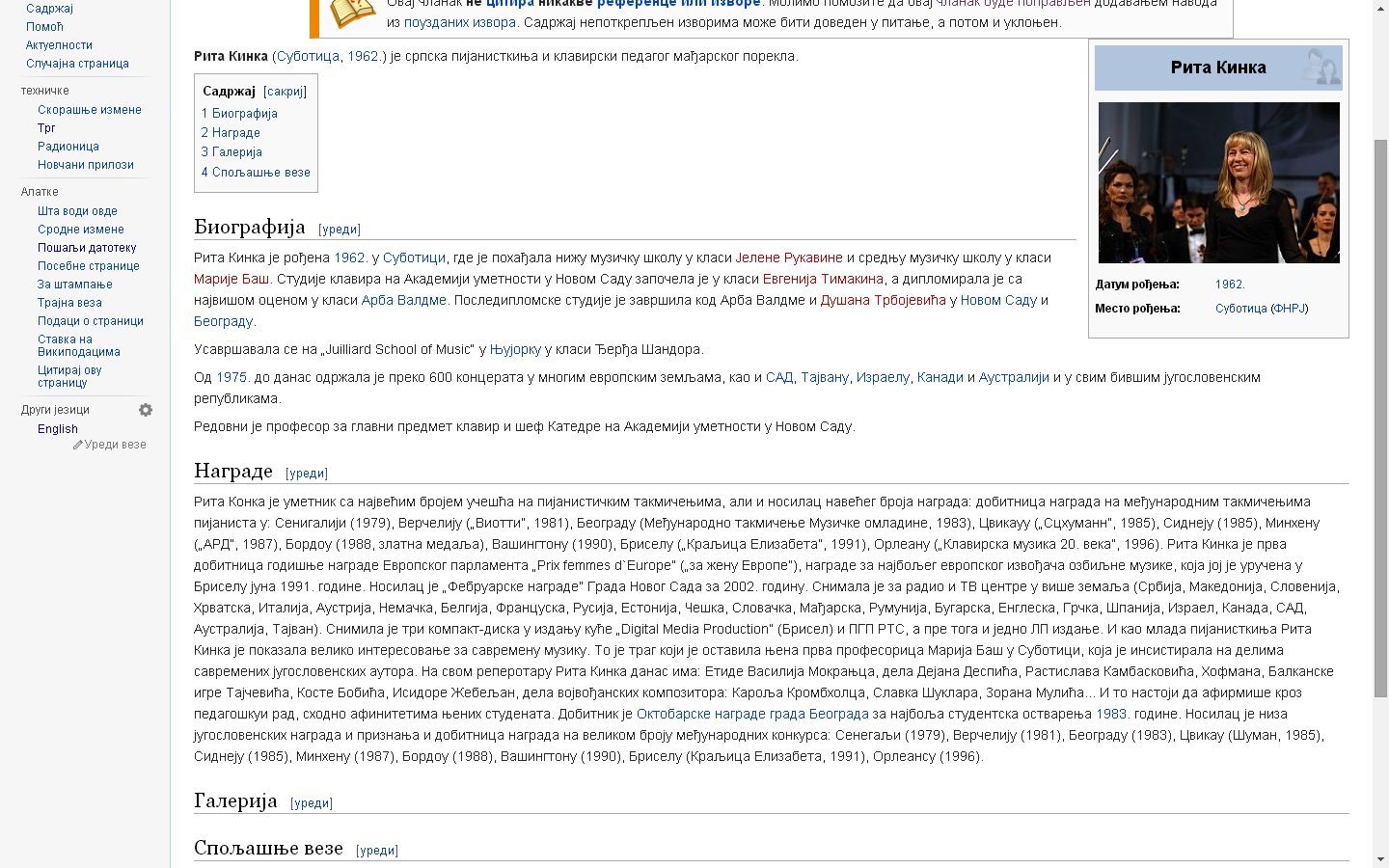 Минимум је потребно 4 области да би софтвер сам креирао садржај
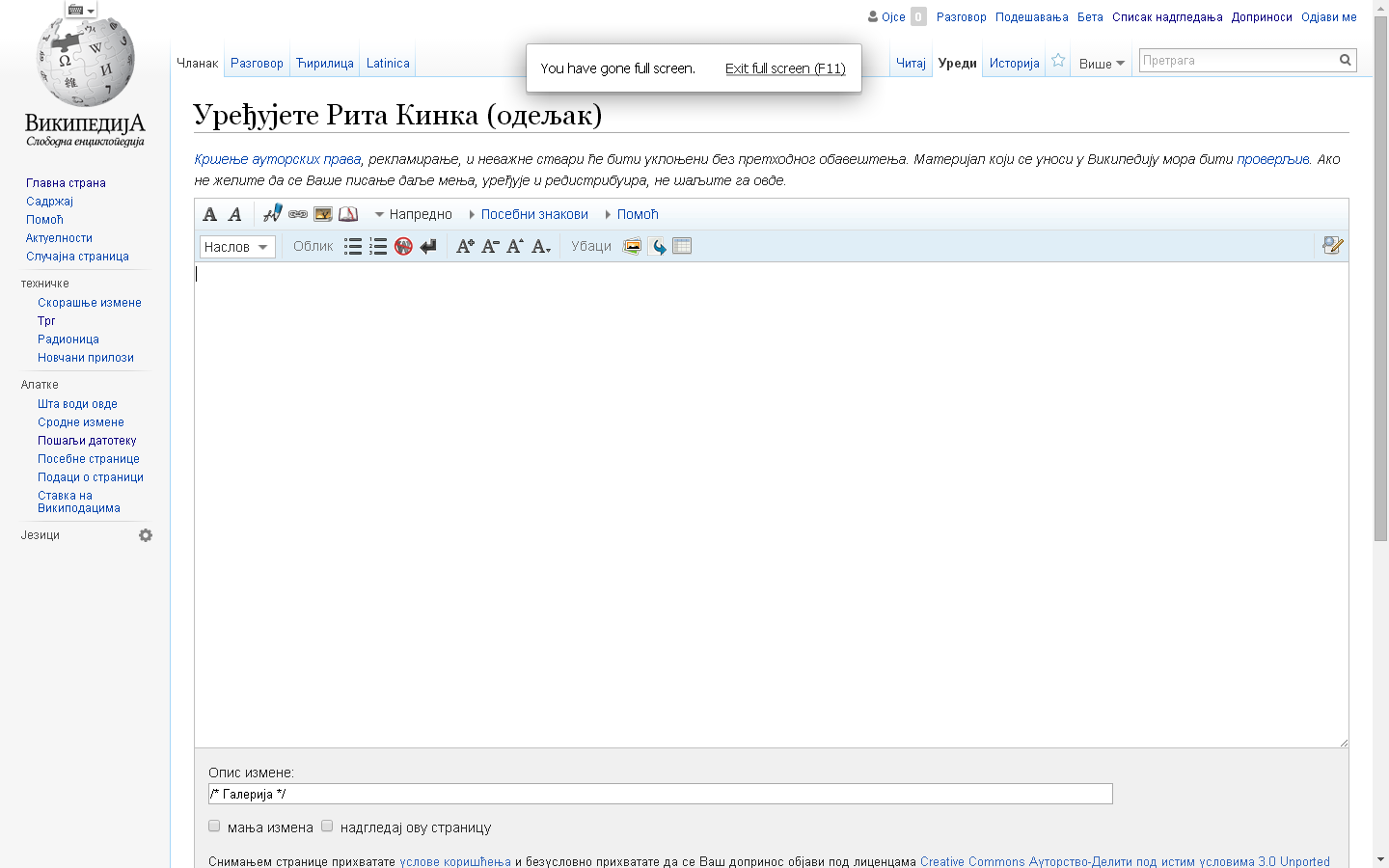 За убацивање појединачних фотографија
За убацивање више фотографија формирање галерије слика
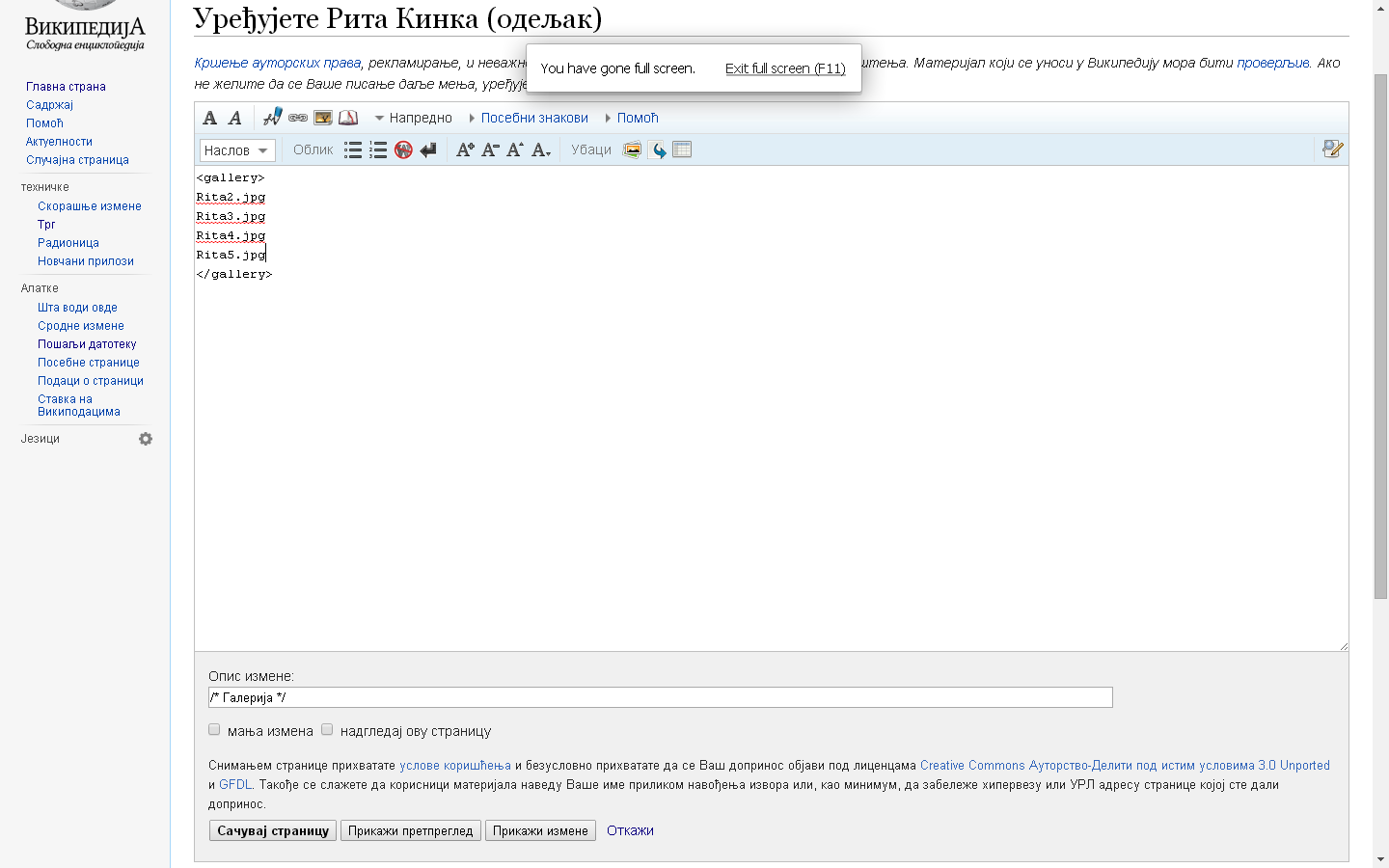 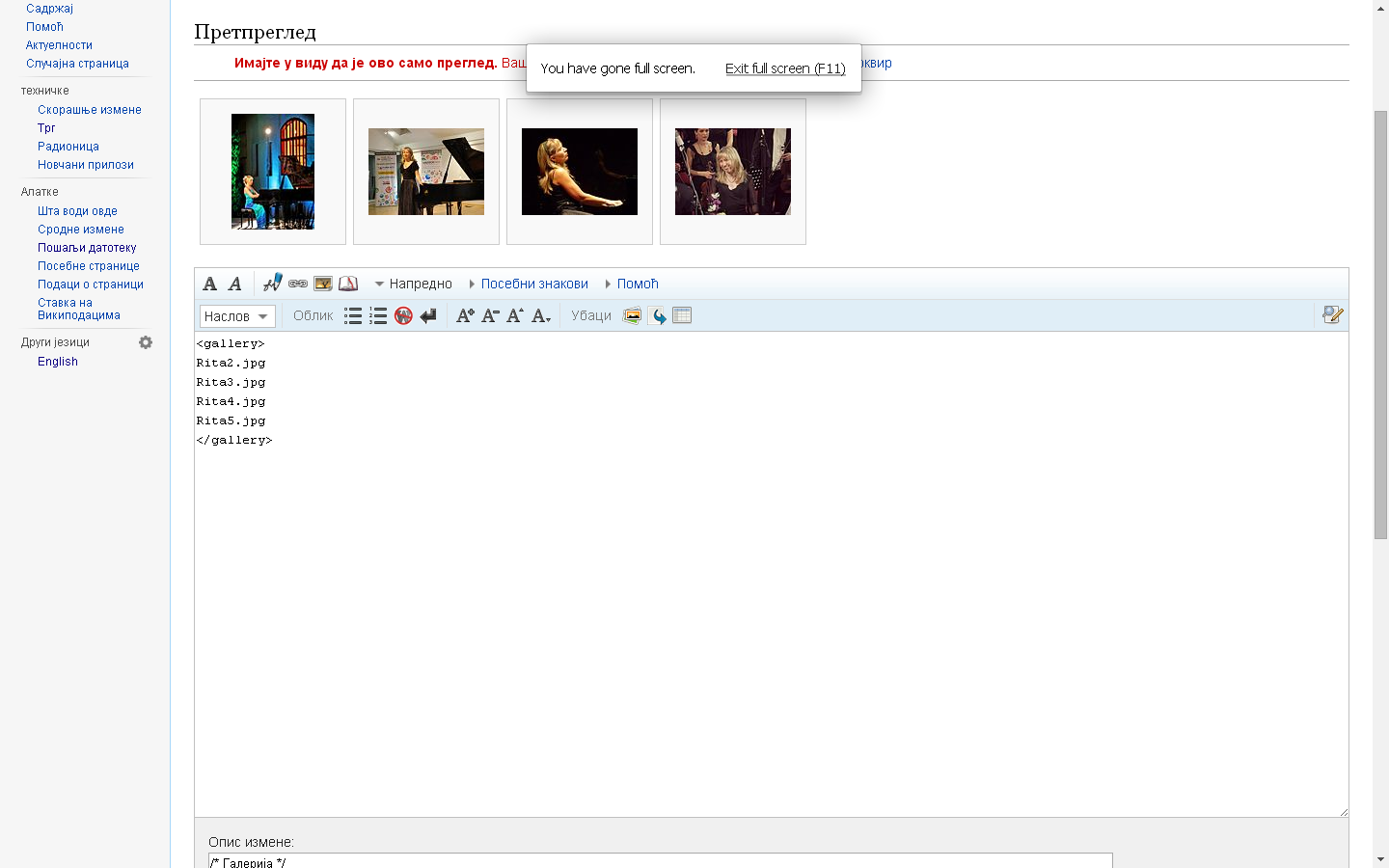 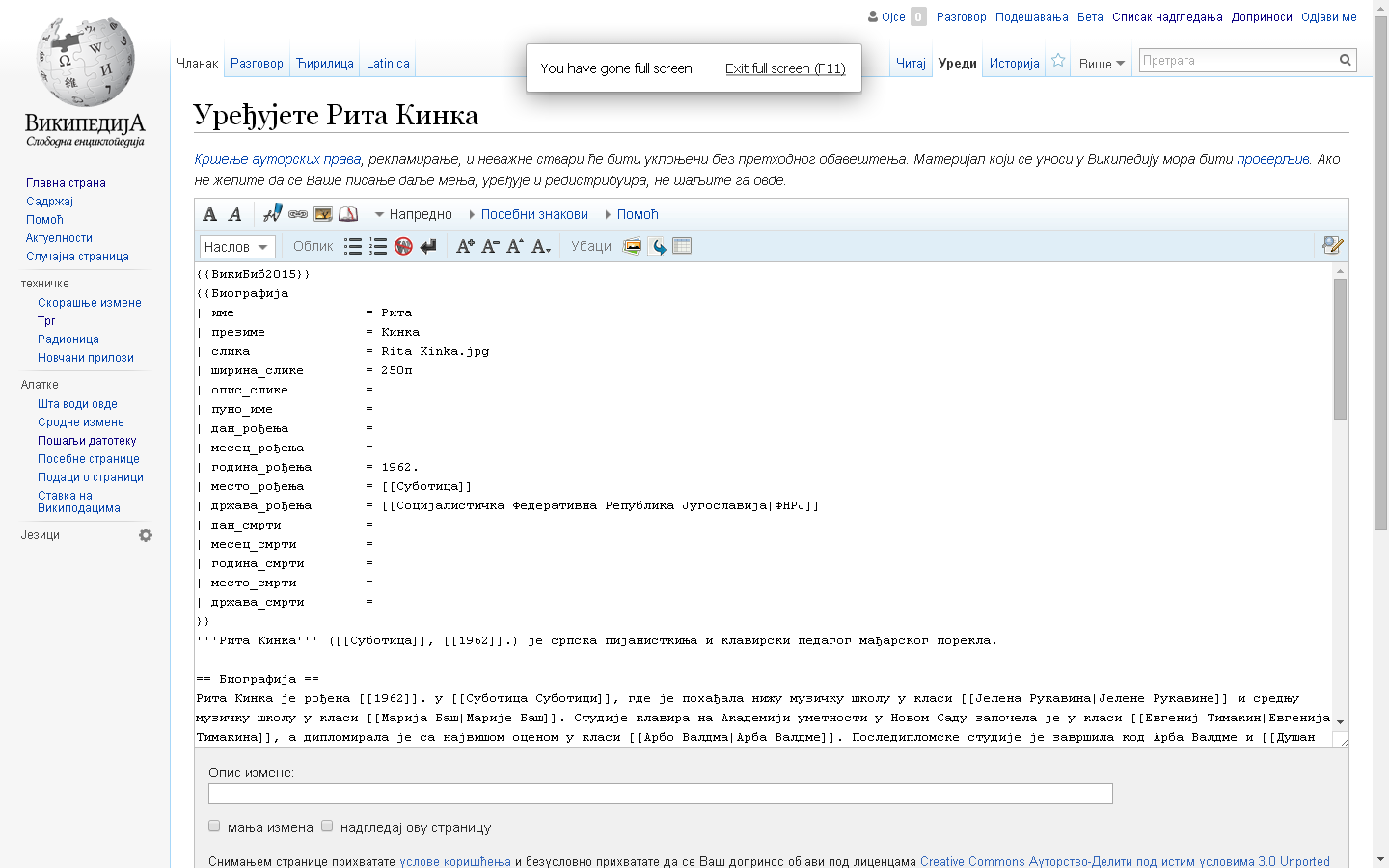 Шаблон за Вики библиотекар
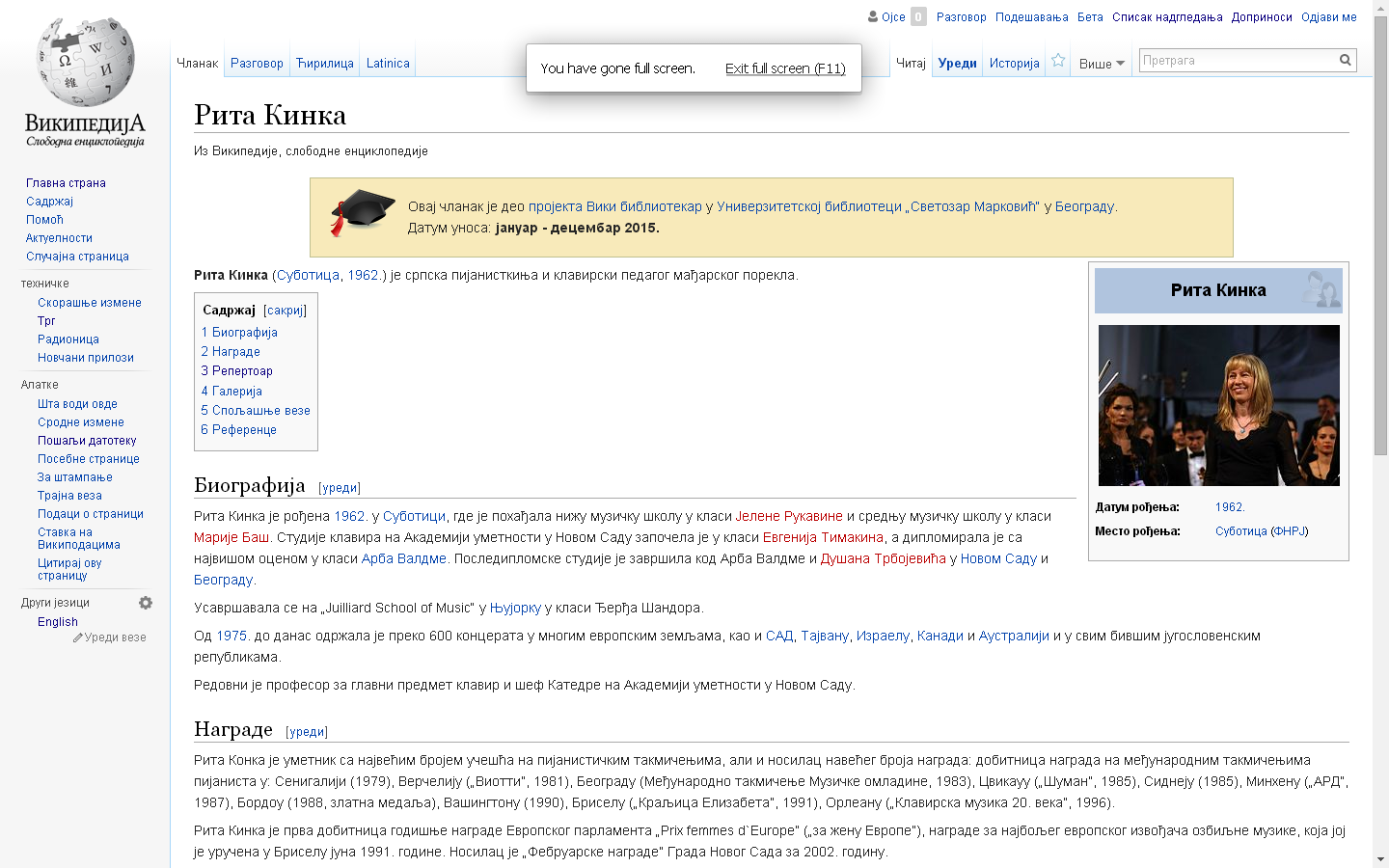 Убацивање фајлова на Викимедијину оставу(Wikimedia Commons -  http://commons.wikimedia.org/wiki/Main_Page)
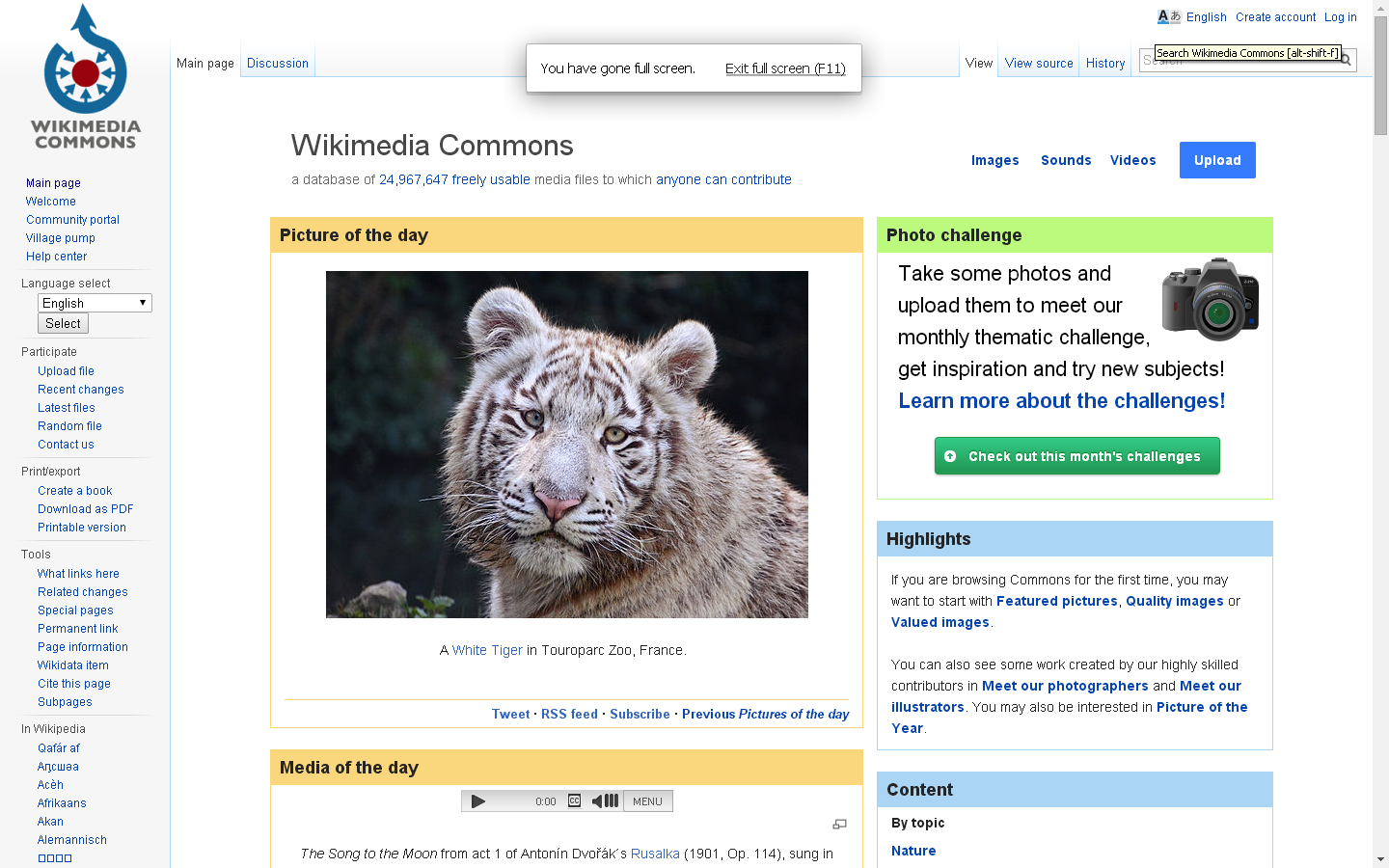 Убацивање фајлова
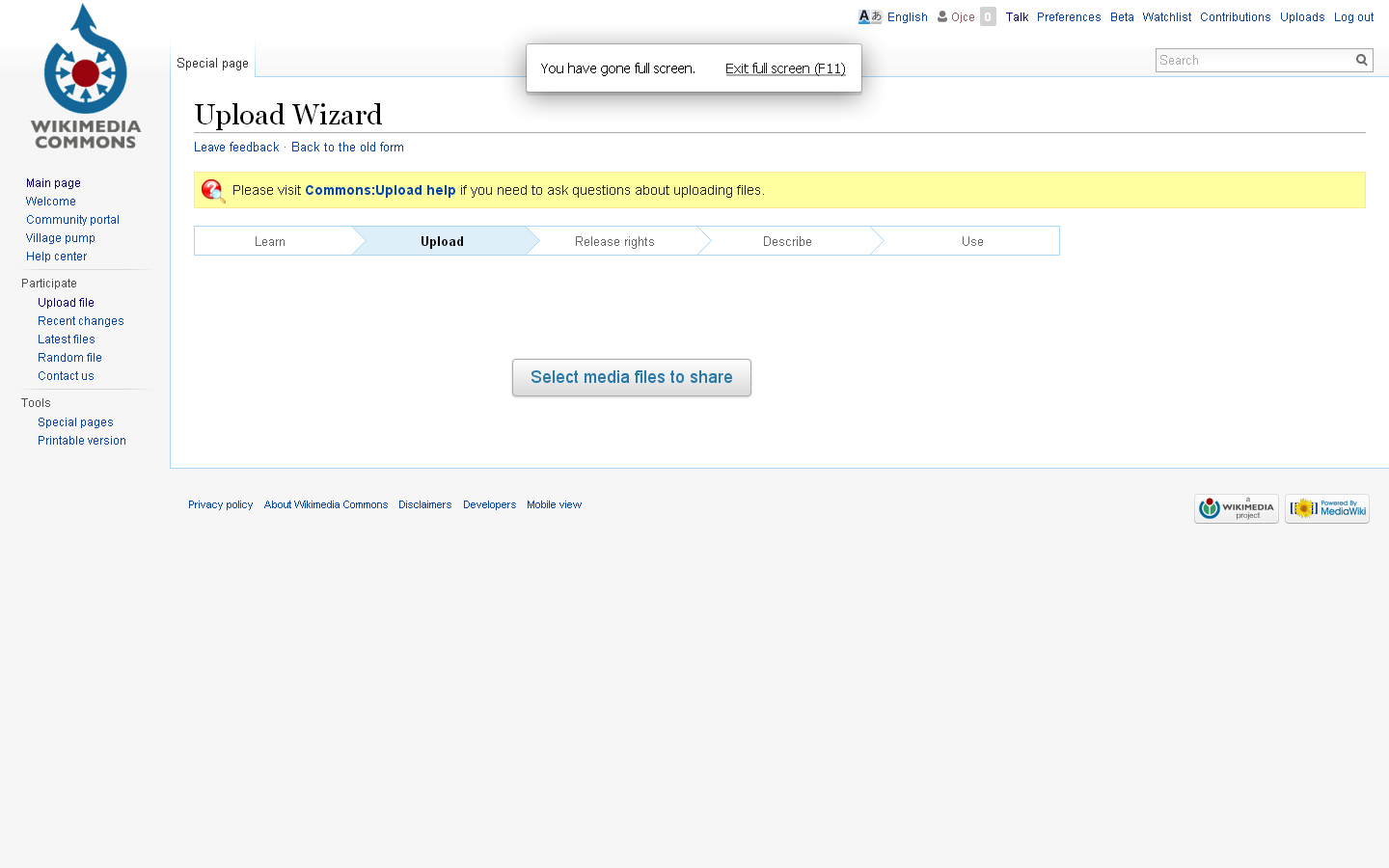 Убацивање одабраног фајла
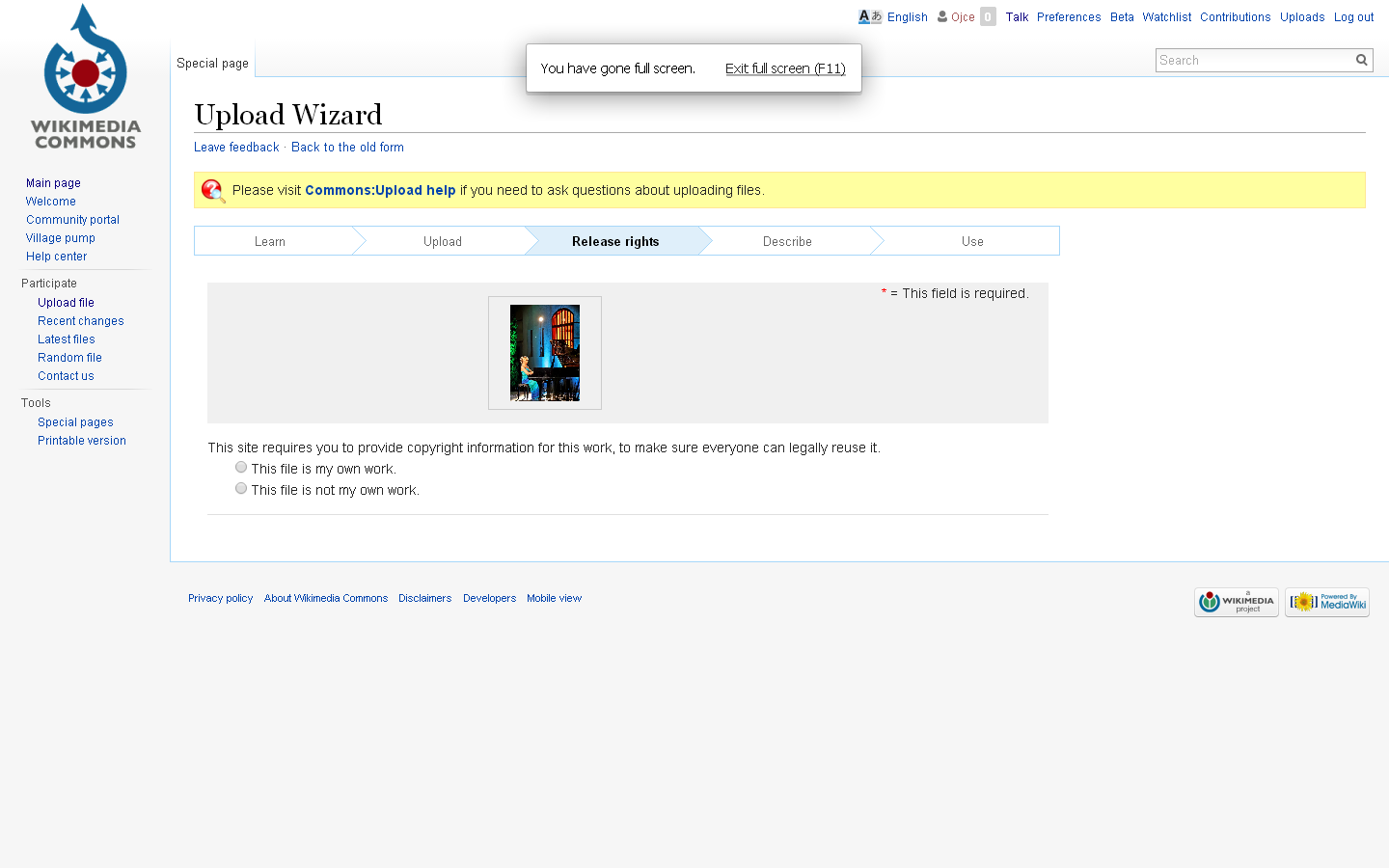 Ауторска права – одабир опције
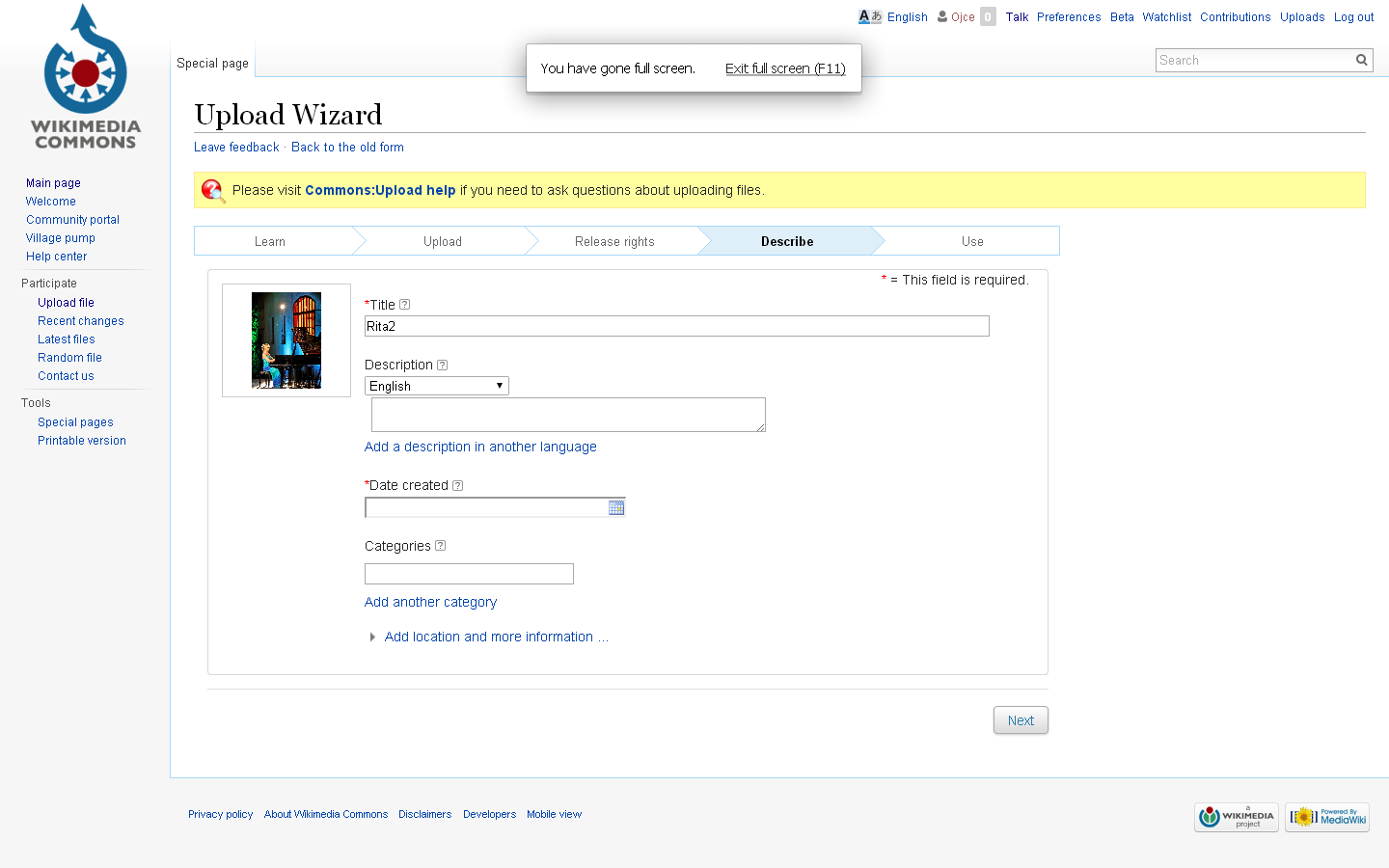 Опис слике
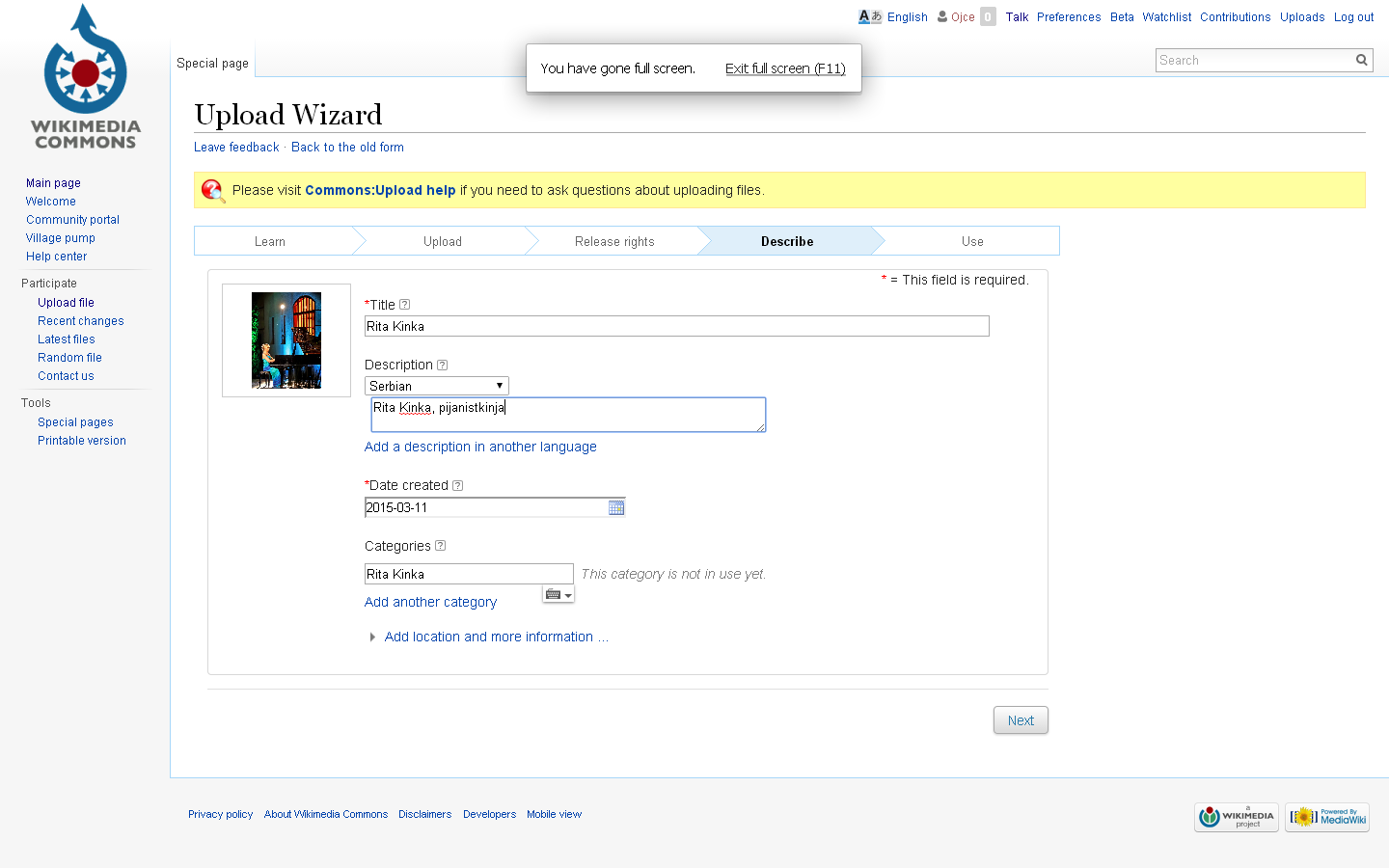 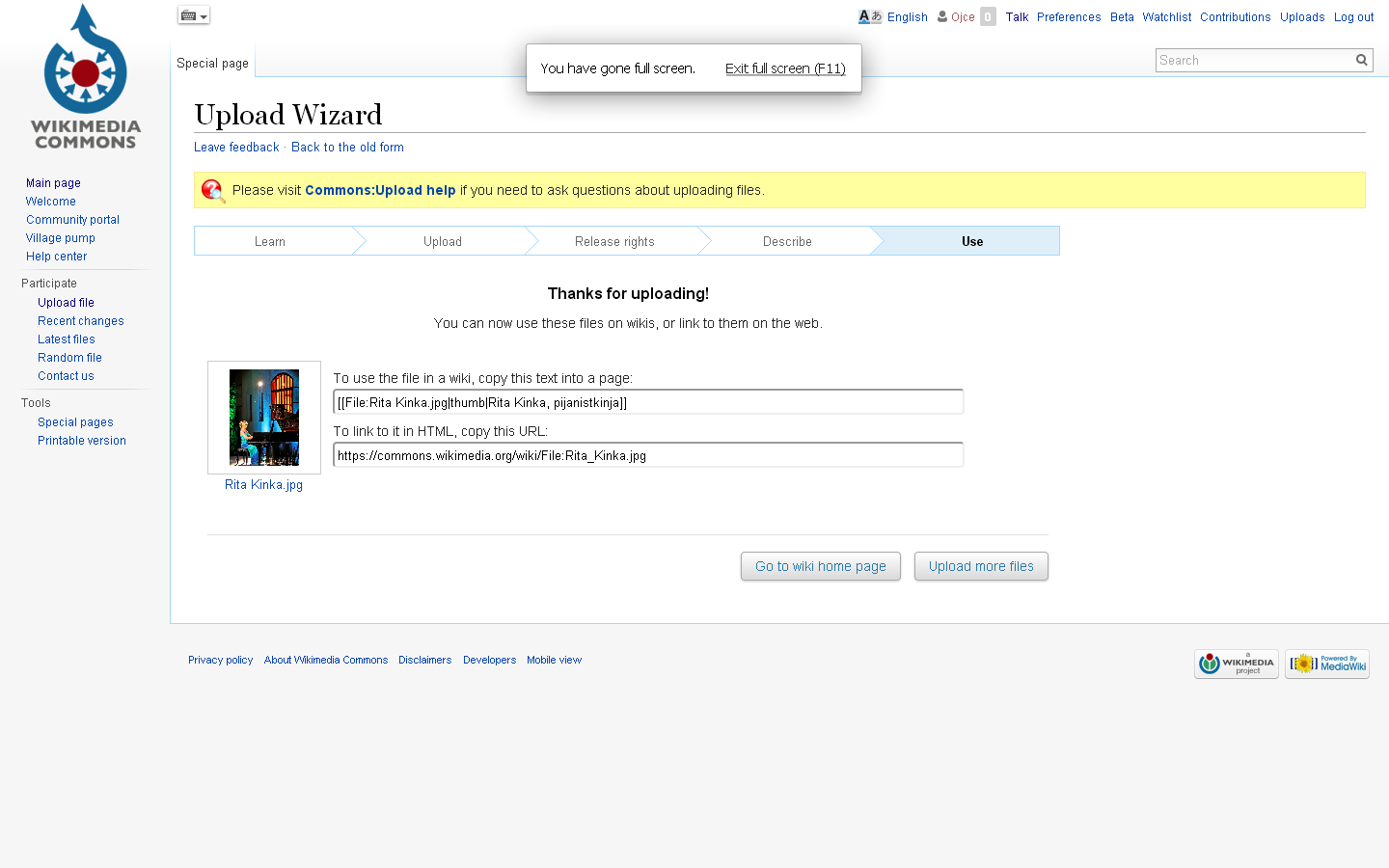 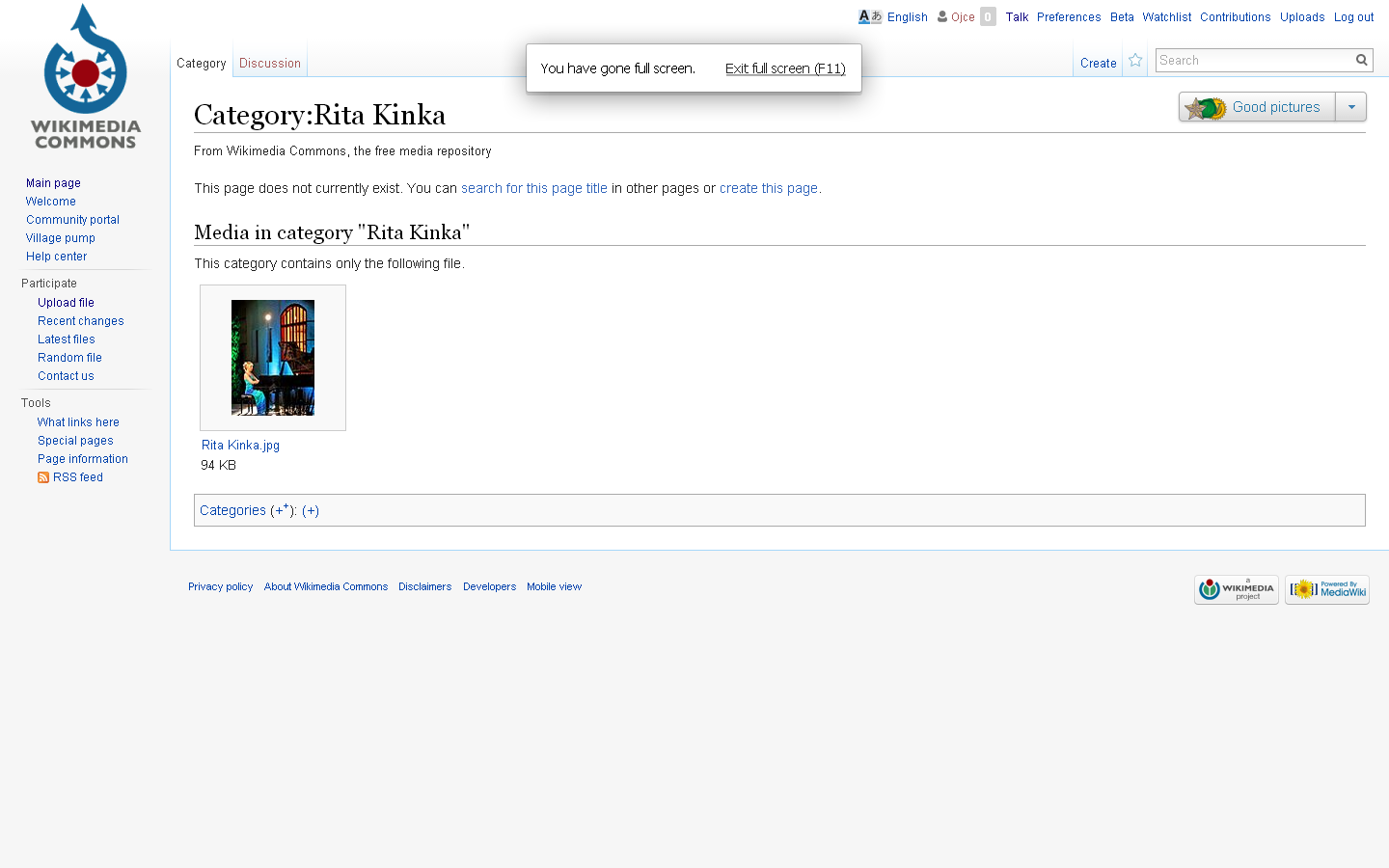 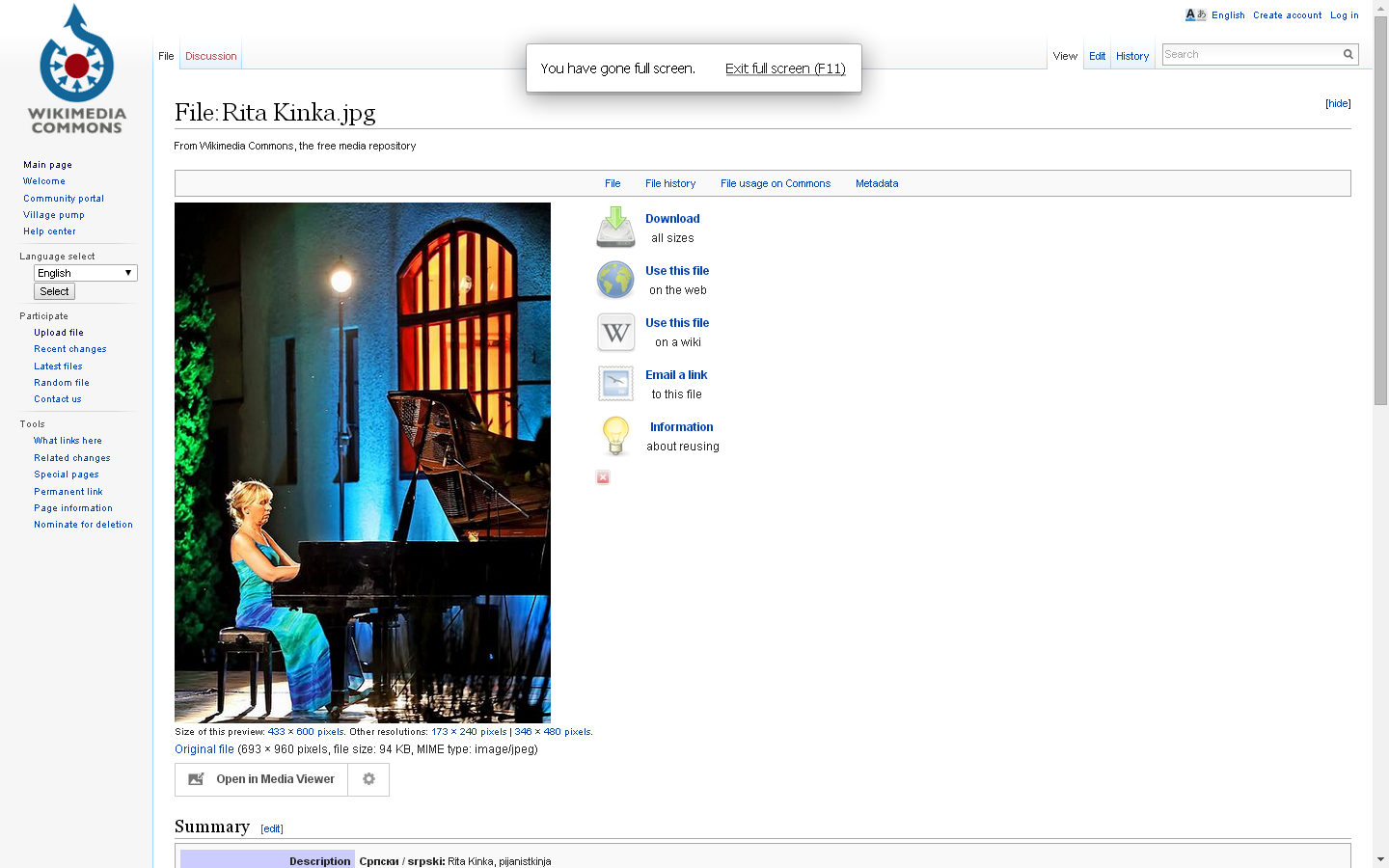 Убацити у поље за слике
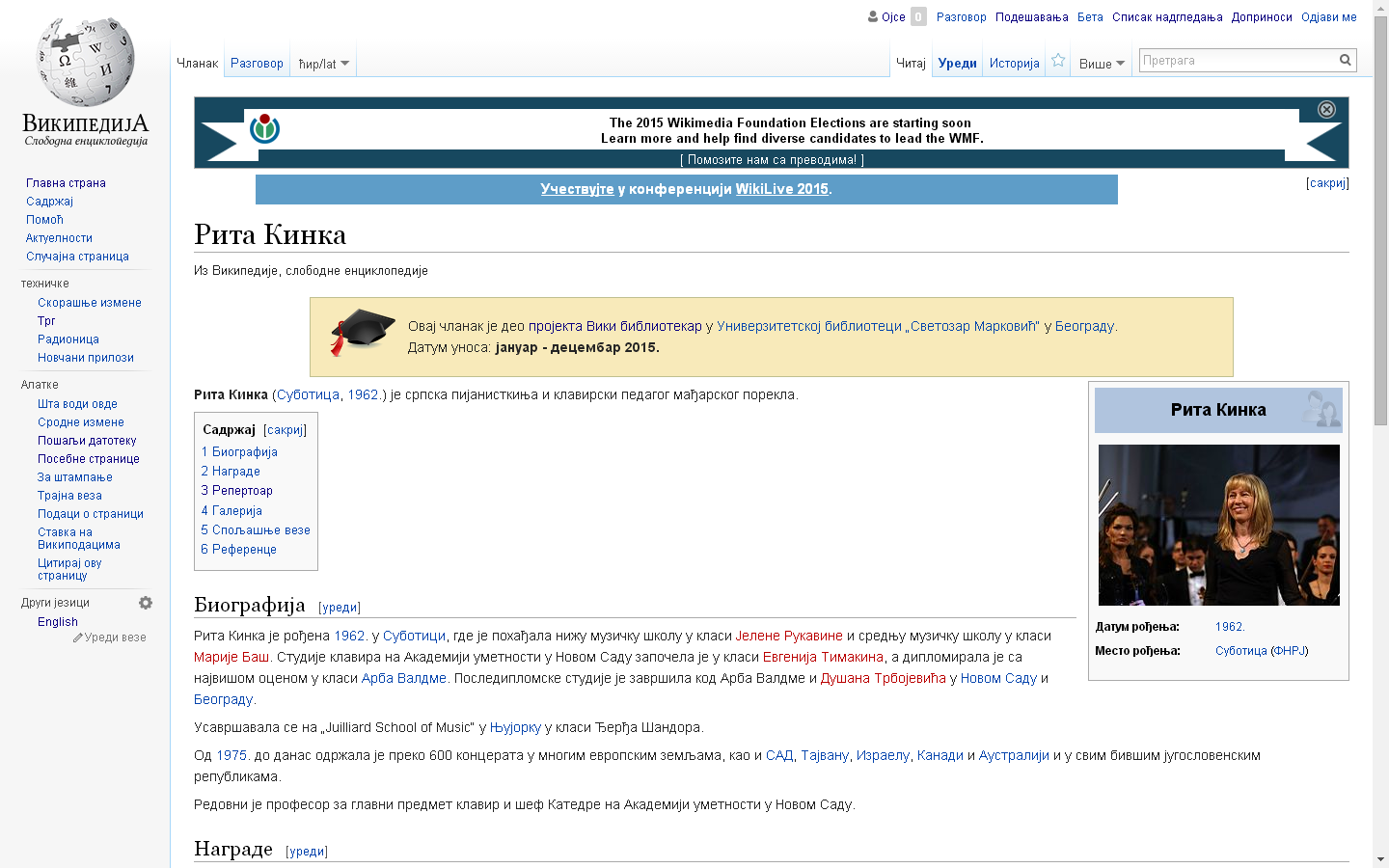 Убацивање слика директно у чланак
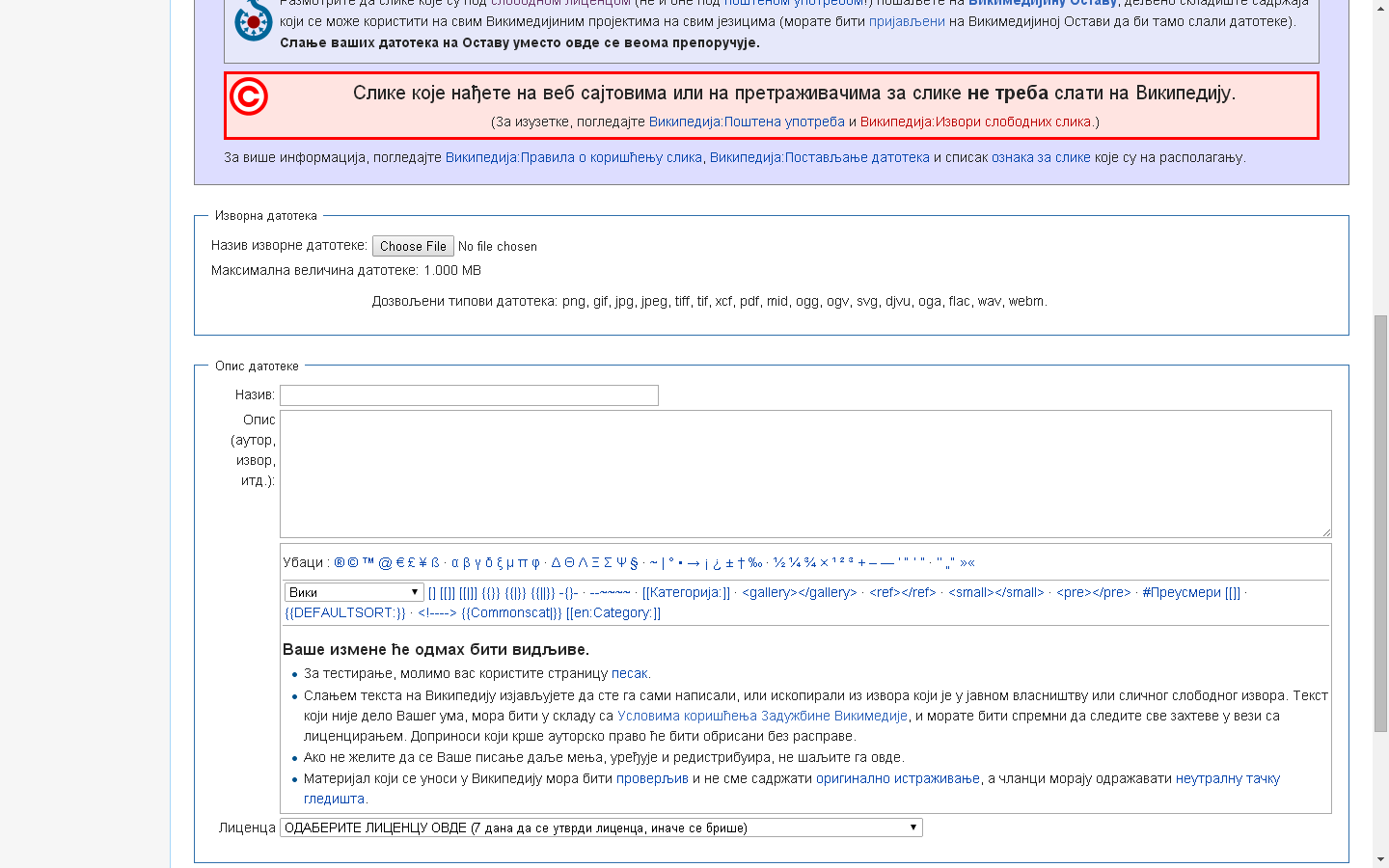 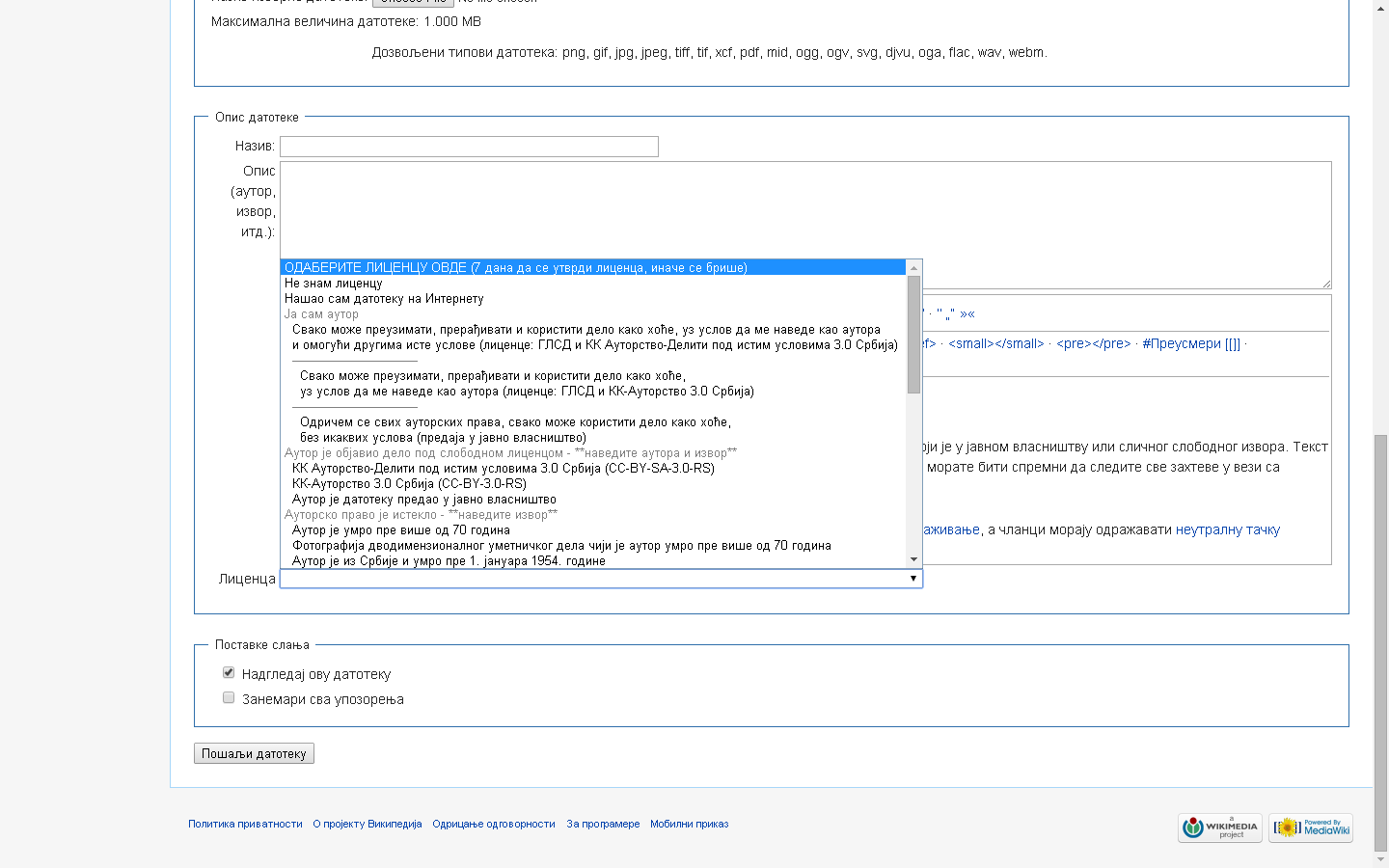 Избор лиценце
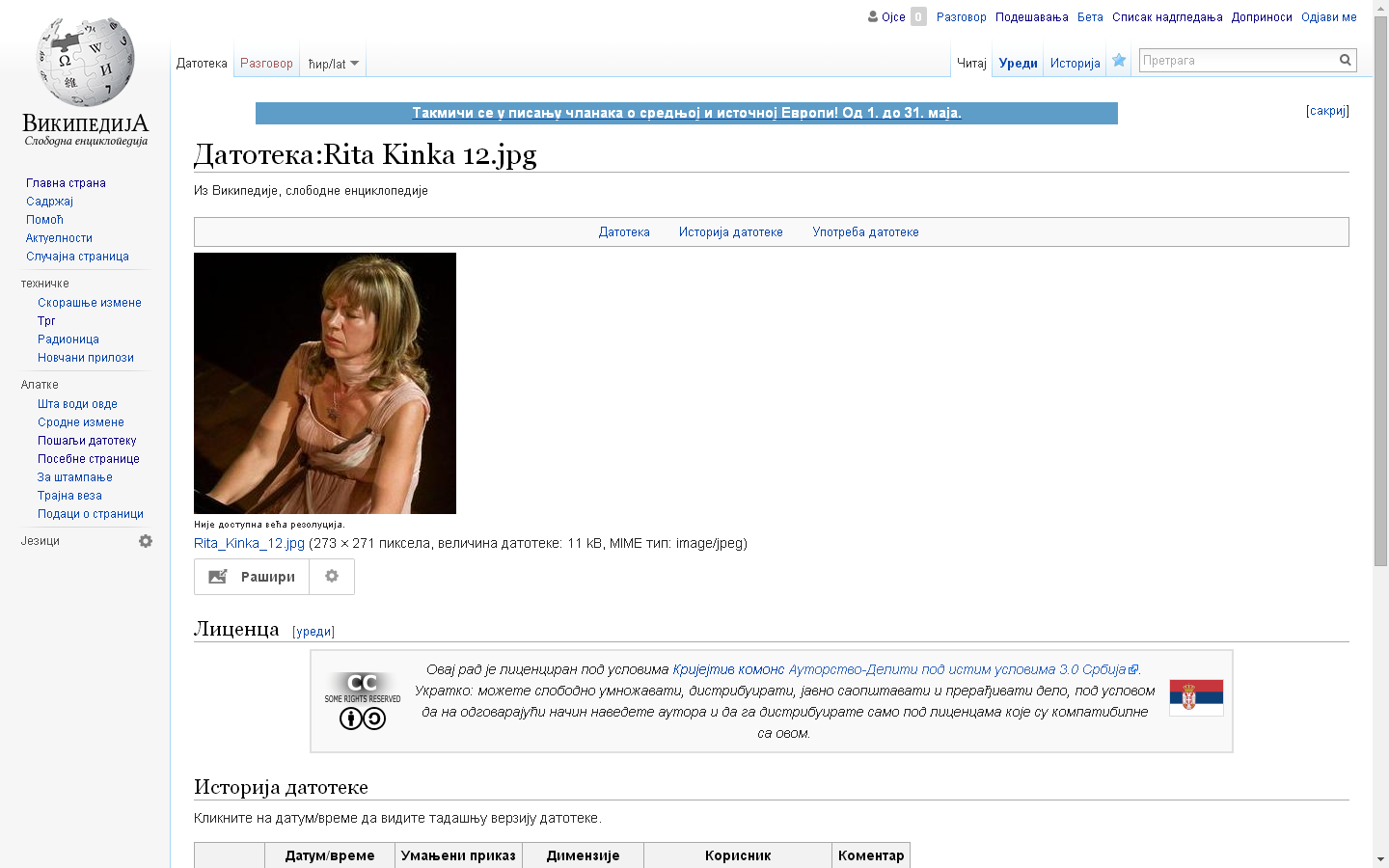 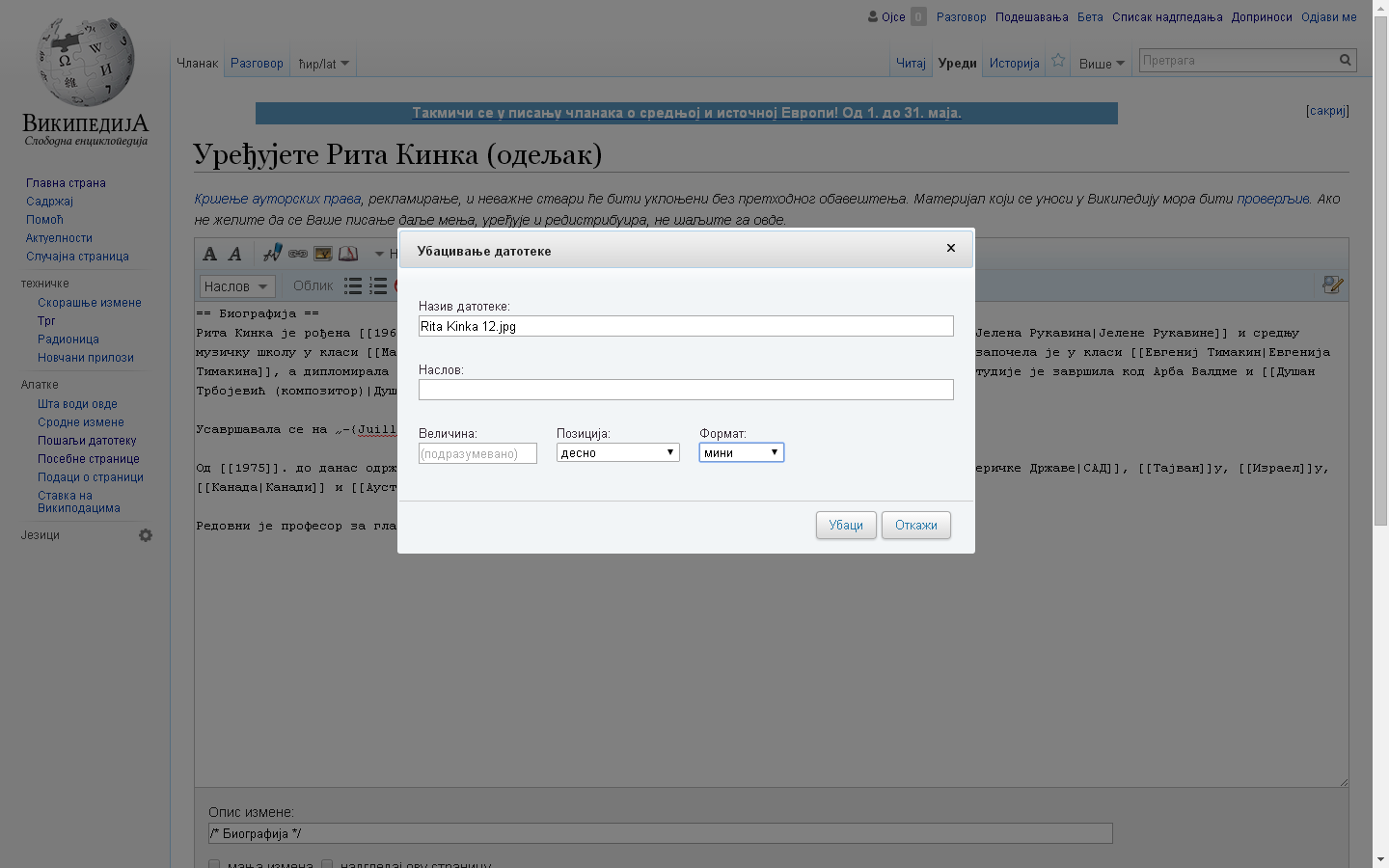 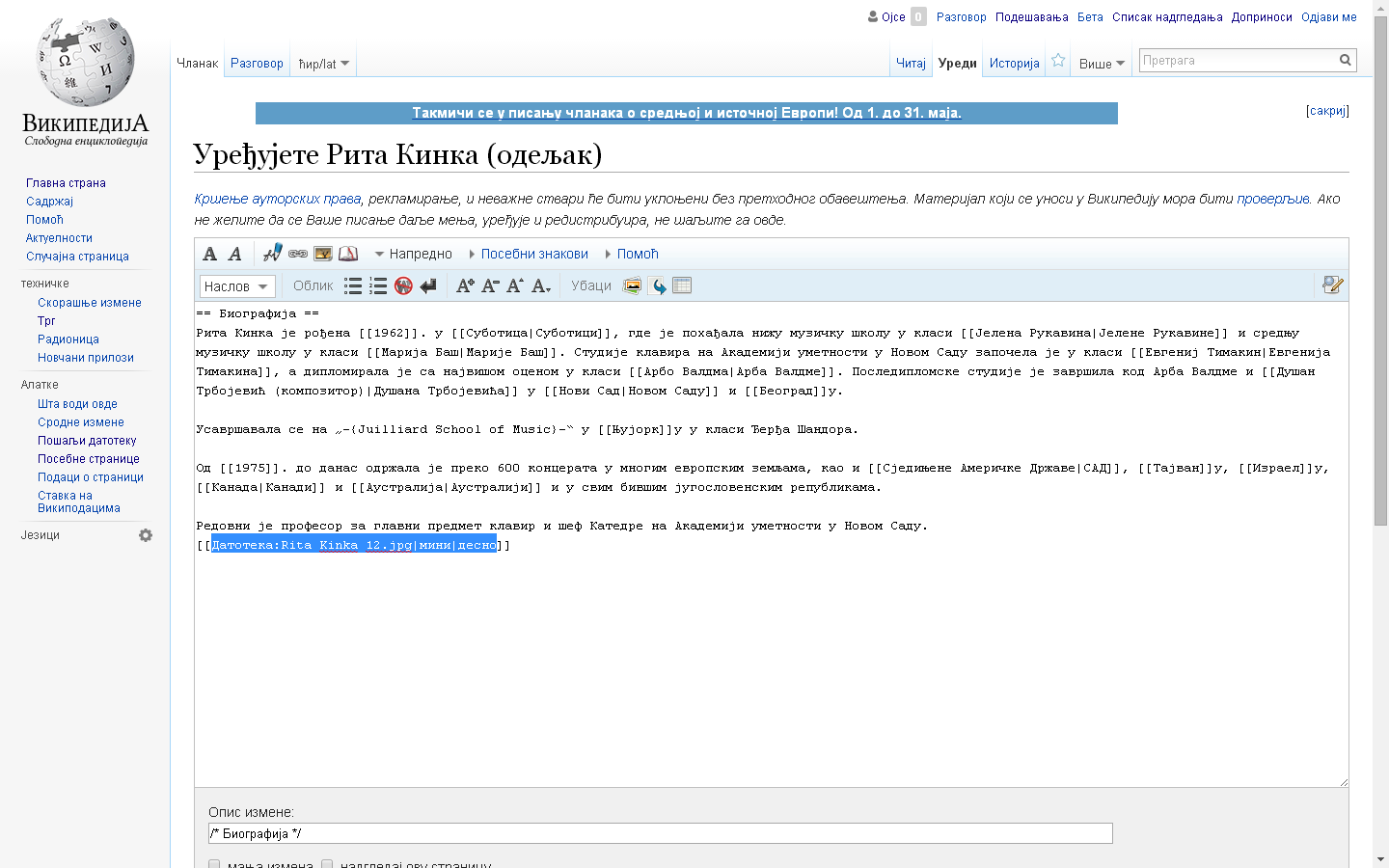 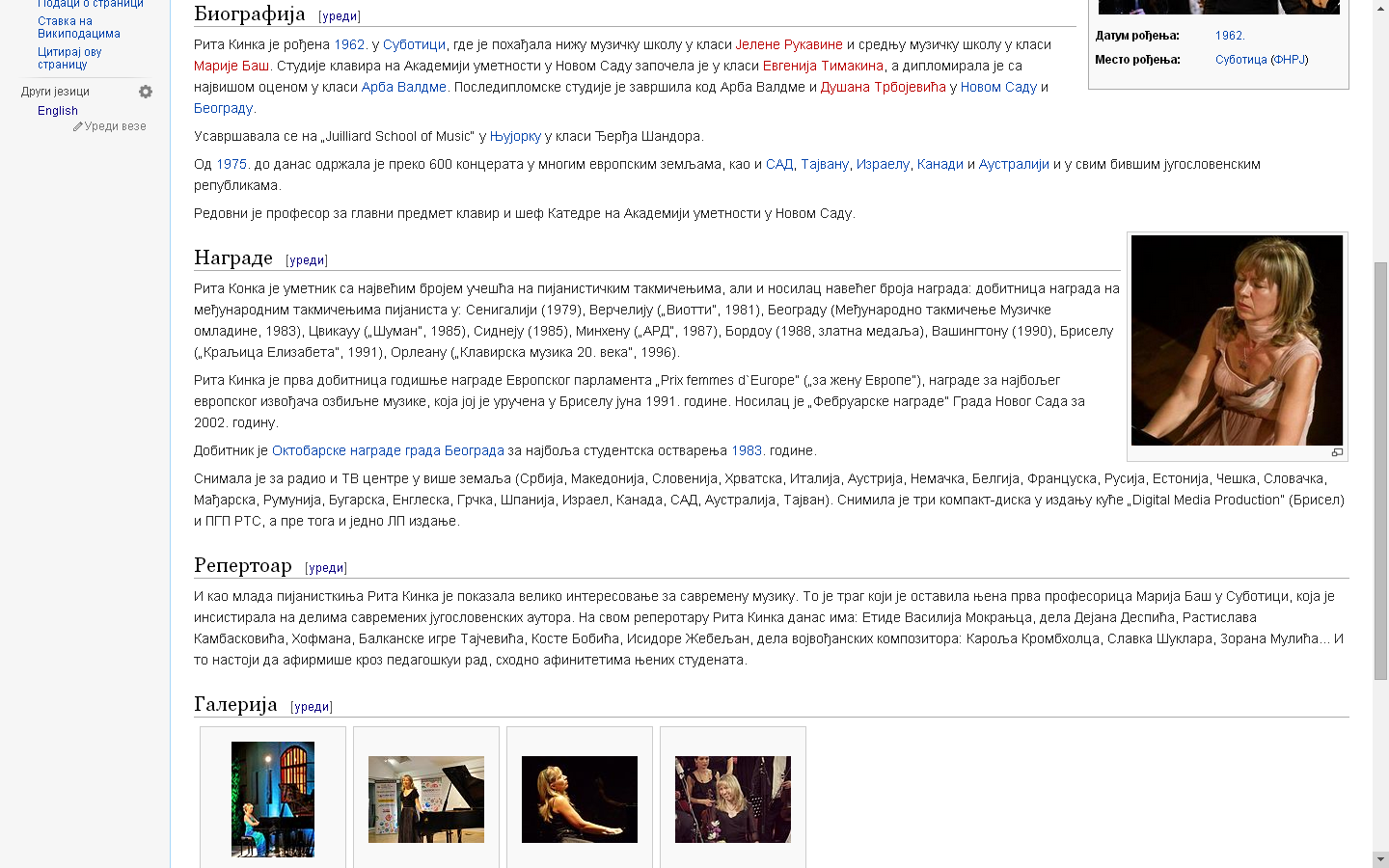 Пример доброг чланка